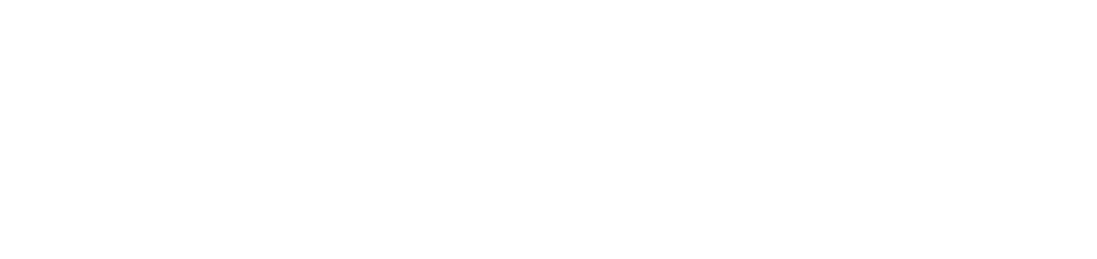 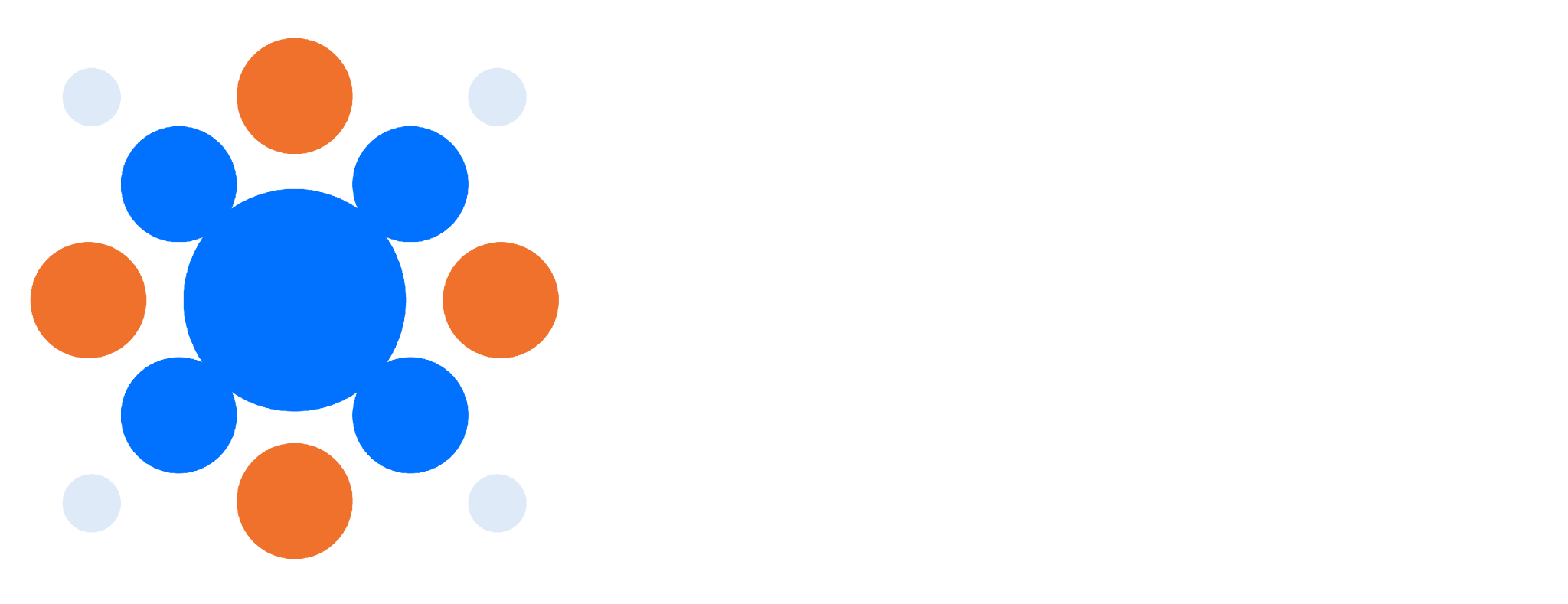 Taller de Formulación de Proyectos Estratégicos de I+D+i de Frontera
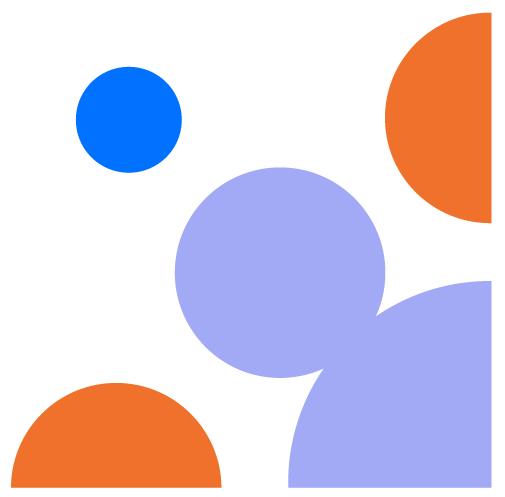 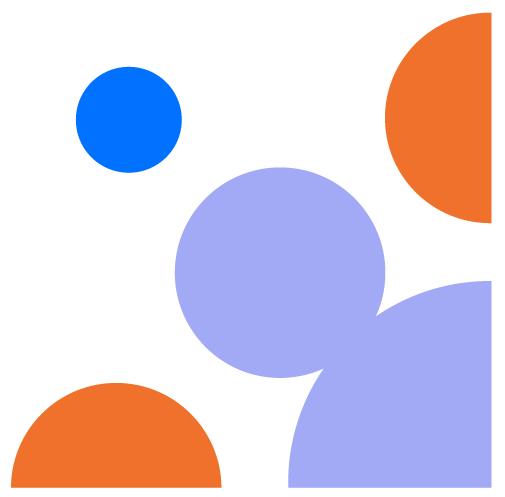 Julio, 2025
‹#›
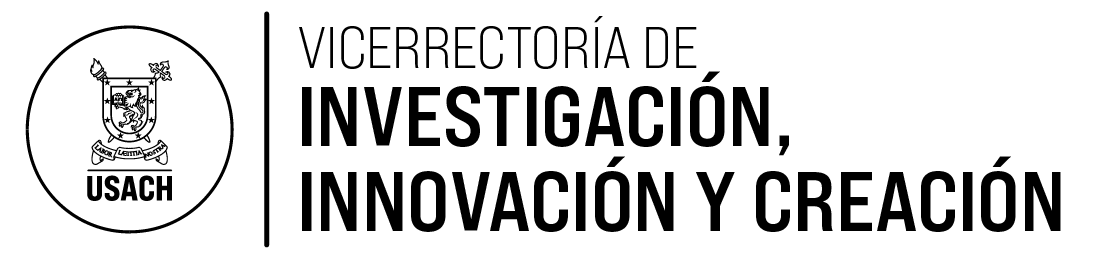 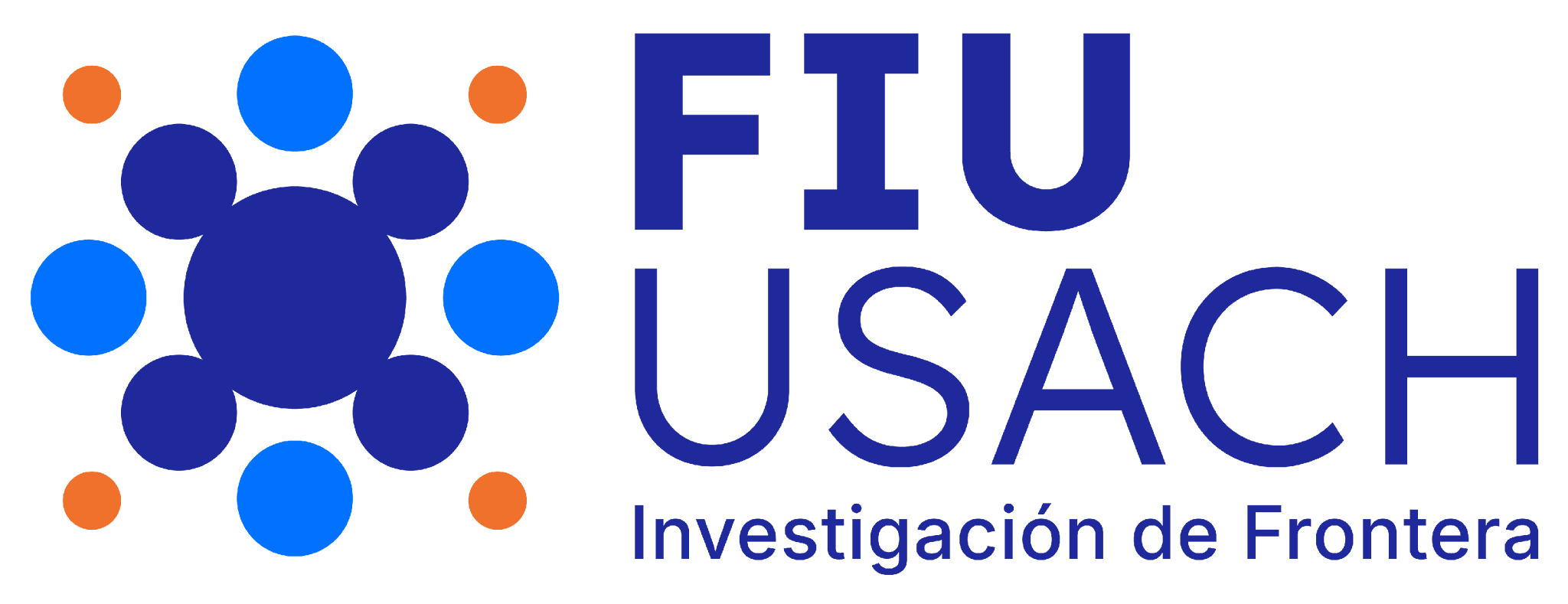 ÍNDICE
El Fondo I+D+i Universitario Frontera (FIUF)


Bases de la Convocatoria Interna a Proyectos Estratégicos de I+D+i de Frontera


Formulación de propuestas
‹#›
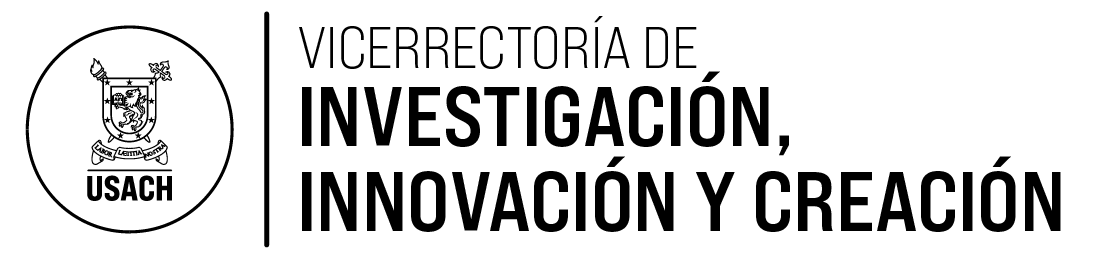 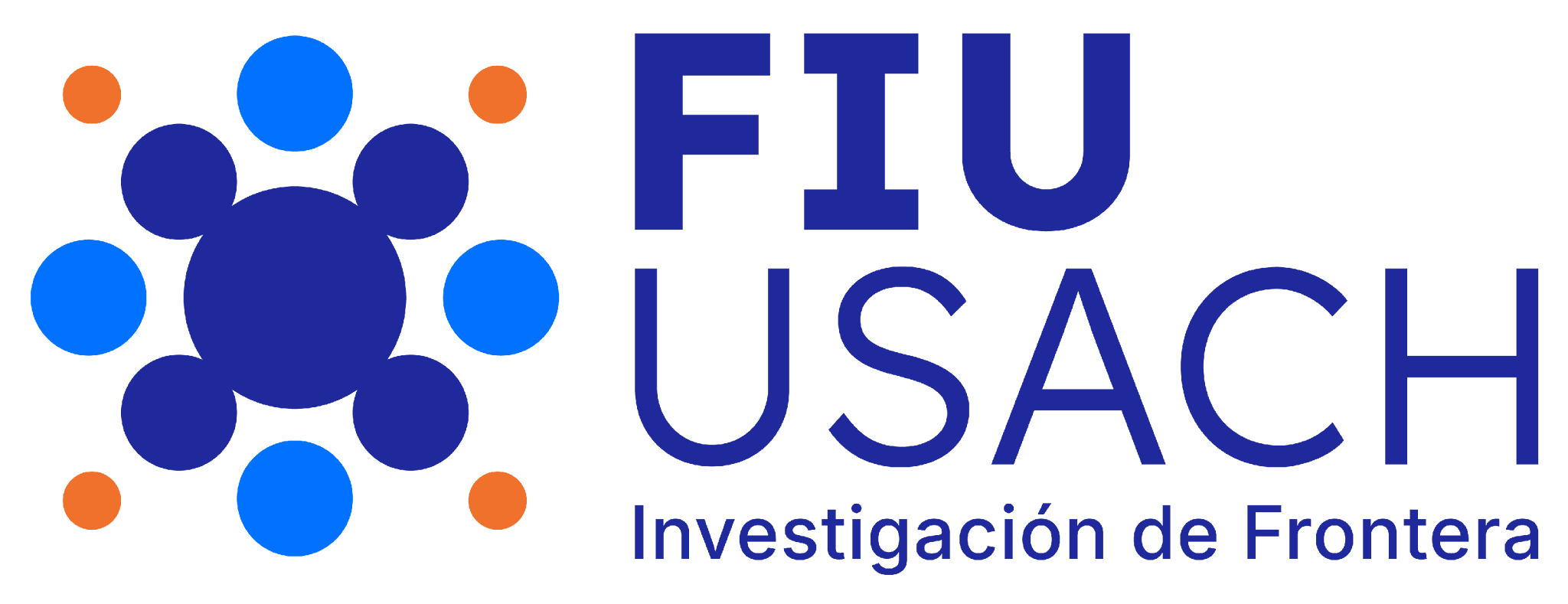 1. El Fondo I+D+i Universitario Frontera (FIUF)





              Instrumento de financiamiento estructural para el fortalecimiento de las capacidades universitarias de I+D+i
‹#›
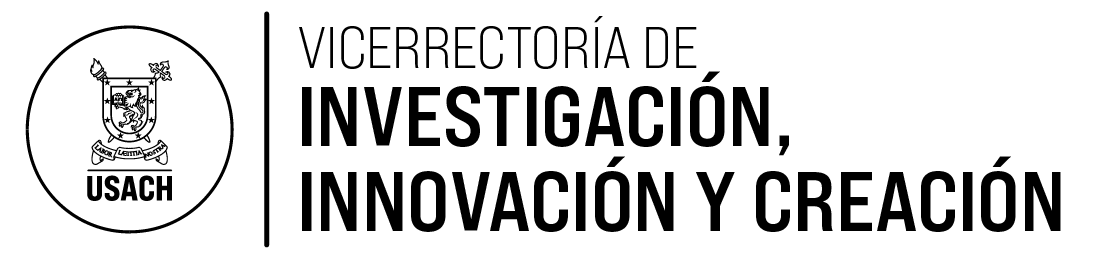 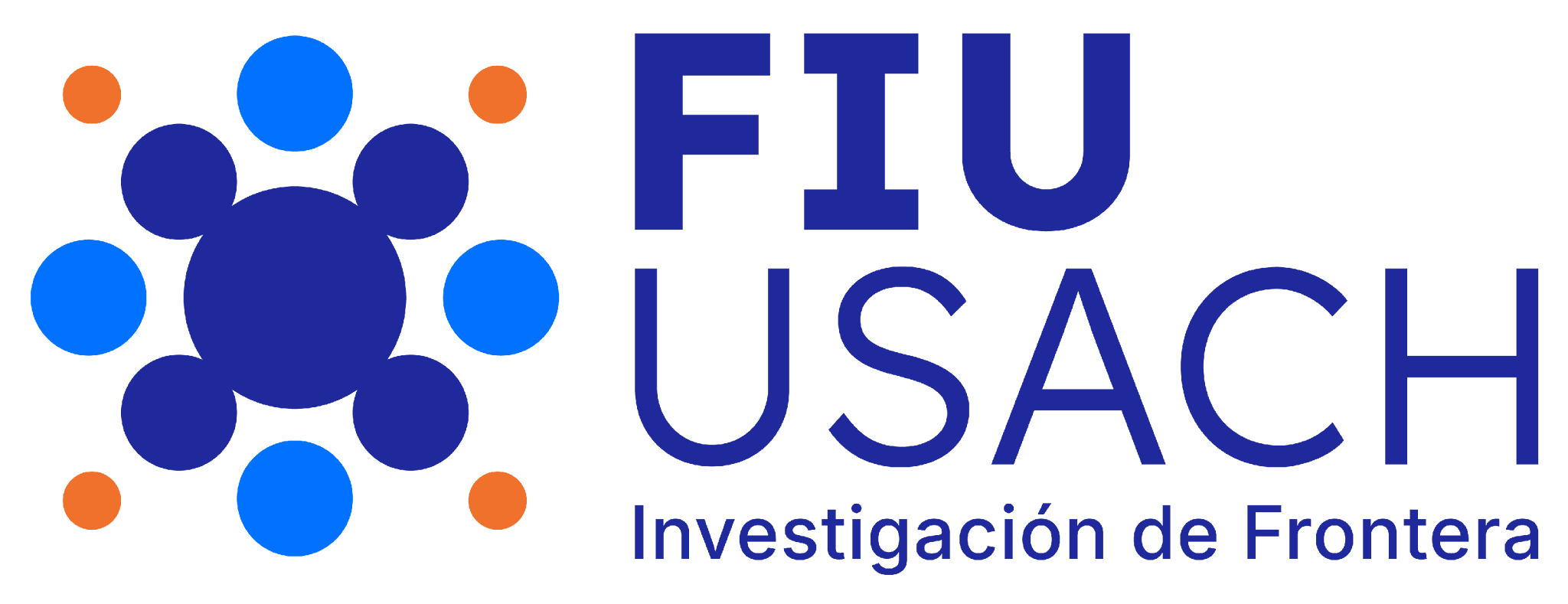 Programa de Financiamiento Estructural I+D+i Universitario (FIU)
Objetivo General FIU:
Apoyar a universidades públicas y privadas acreditadas en la generación, mantención y gestión de capacidades institucionales de I+D+i, para fortalecer su contribución al desarrollo regional y nacional, promoviendo el bienestar de las personas desde una perspectiva integral de desarrollo económico, social y cultural
Fondo I+D+i Universitario Territorial (FIUT) 
Fondo Universitario I+D+i Universitario Frontera (FIUF)
[Speaker Notes: vice]
‹#›
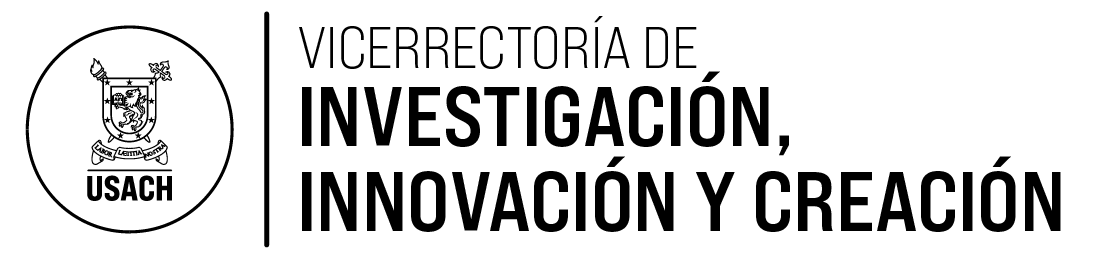 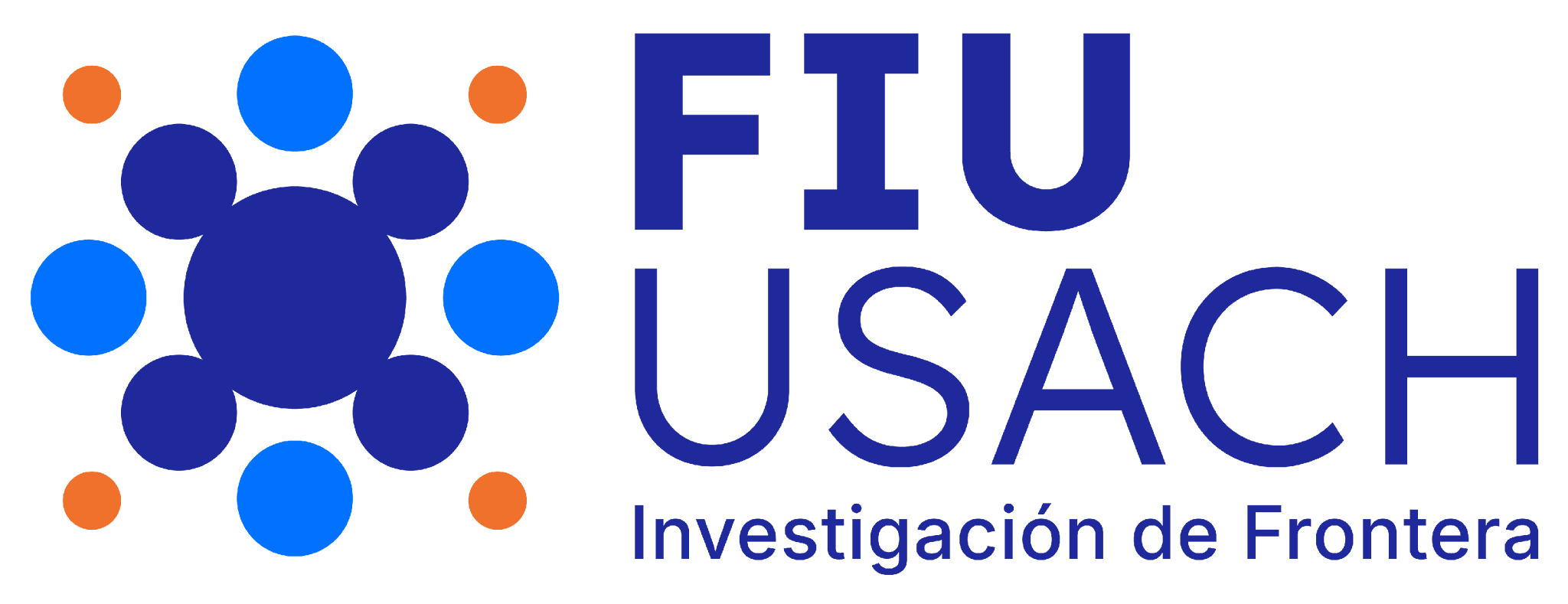 Objetivo Específico FIUF:
Potenciar la contribución de las universidades con máxima acreditación institucional al desarrollo nacional, mediante el fortalecimiento de capacidades de I+D+i, orientadas a dar respuestas a misiones complejas, con enfoque estratégico nacional, inter y transdisciplinario, en áreas prioritarias vinculadas a los desafíos país definidos por el Consejo CTCI.
[Speaker Notes: vice]
‹#›
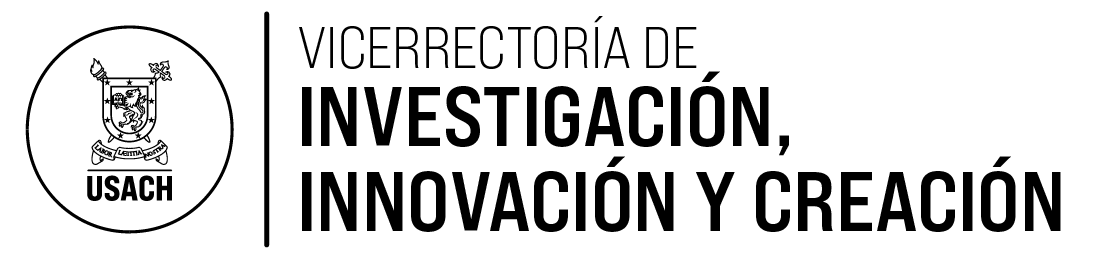 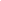 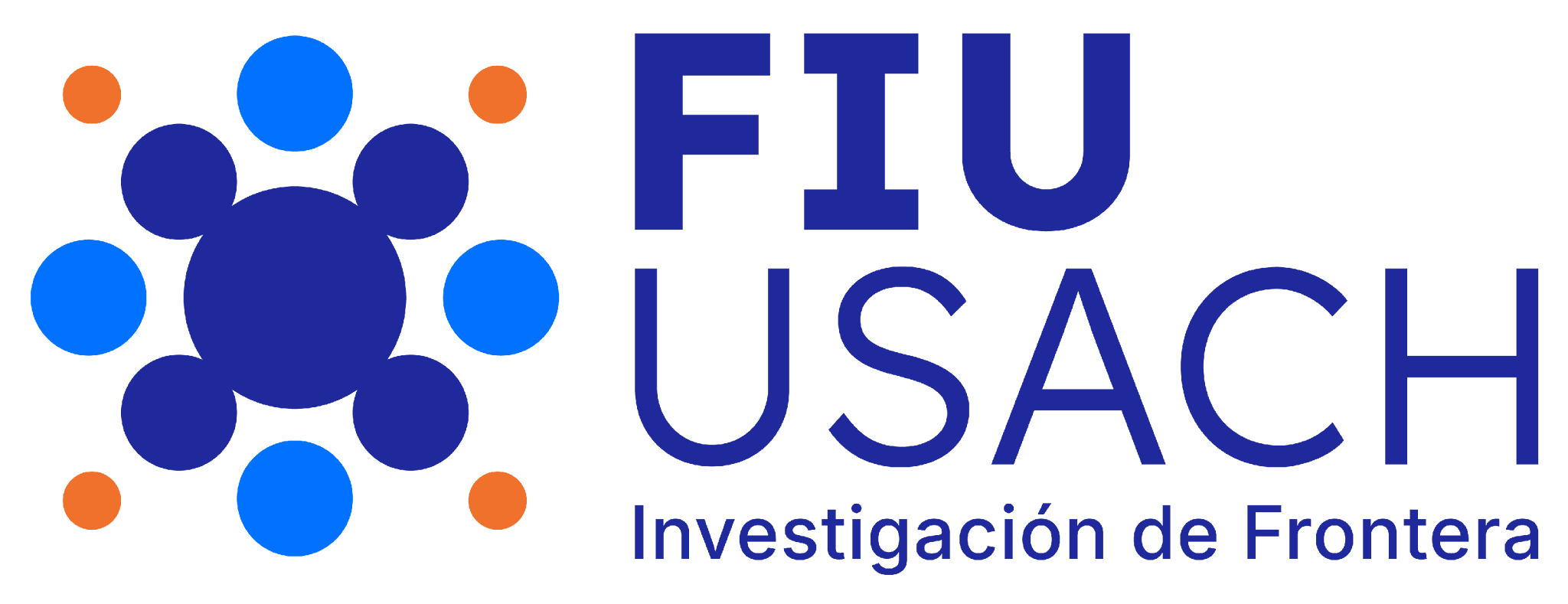 Etapas del FIU Frontera
Resultados Esperados

Desarrollo de proyectos estratégicos
Fortalecimiento de Capacidades de frontera
Inversión en infraestructura y equipamiento
Etapa 1: Diagnóstico y Plan

Levantamiento de línea base y brechas de capacidades institucionales en I+D+i al 21 de abril.

Diseño de plan de trabajo a 10 años al 21 de septiembre.
Resultados Esperados

Diagnóstico institucional capacidades y brechas con un enfoque en áreas de frontera y desafíos país

Plan de Frontera (PDF) a 10 años enfocado en abordar misiones de frontera y desafíos país
Etapa 2: Implementación del Plan

Para el desarrollo y fortalecimiento de capacidades de I+D+i que permitan dar respuestas a misiones de frontera con enfoque estratégico nacional, en temas pertinentes a los desafíos país
Impactos Esperados

Posicionamiento internacional
Competitividad nacional 
Respuesta a desafíos país
Fortalecimiento de la colaboración internacional
9 meses
10 años
‹#›
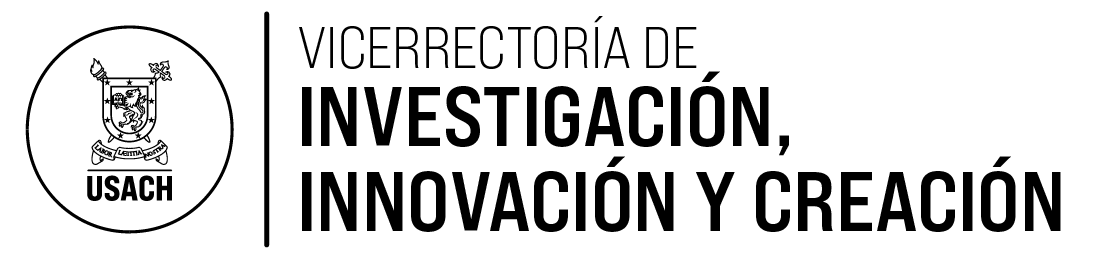 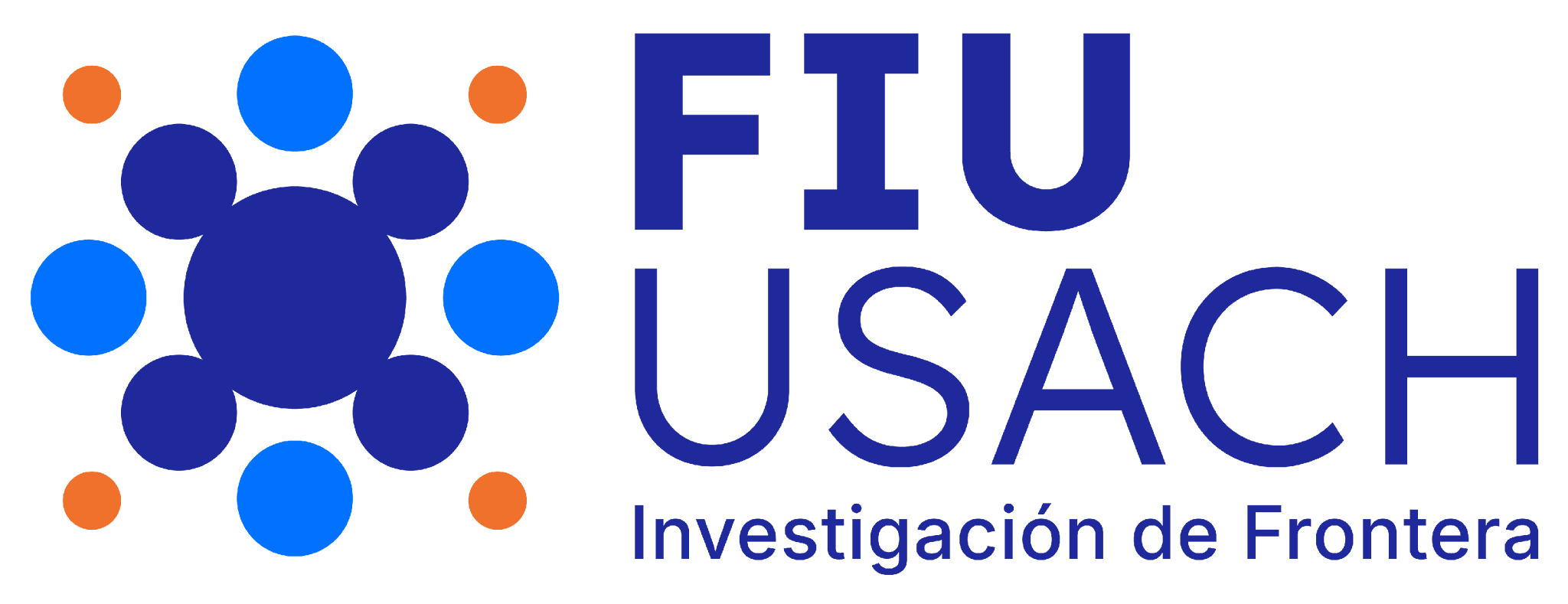 Dimensiones de capacidades institucionales de I+D+i
Modelo de gestión, costos, datos, gobernanza y normativas
Infraestructura y equipamiento (laboratorios, terrenos y otros)
Programas de postgrado y claustros académicos (según áreas OCDE)
Líneas de investigación y capital humano avanzado asociado
Colaboración internacional
Innovación, emprendimiento y transferencia de conocimiento y/o tecnología
Vinculación, difusión y redes en torno a la I+D+i
‹#›
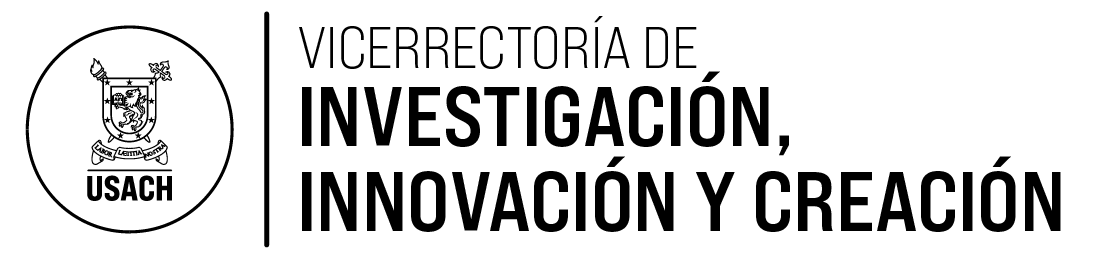 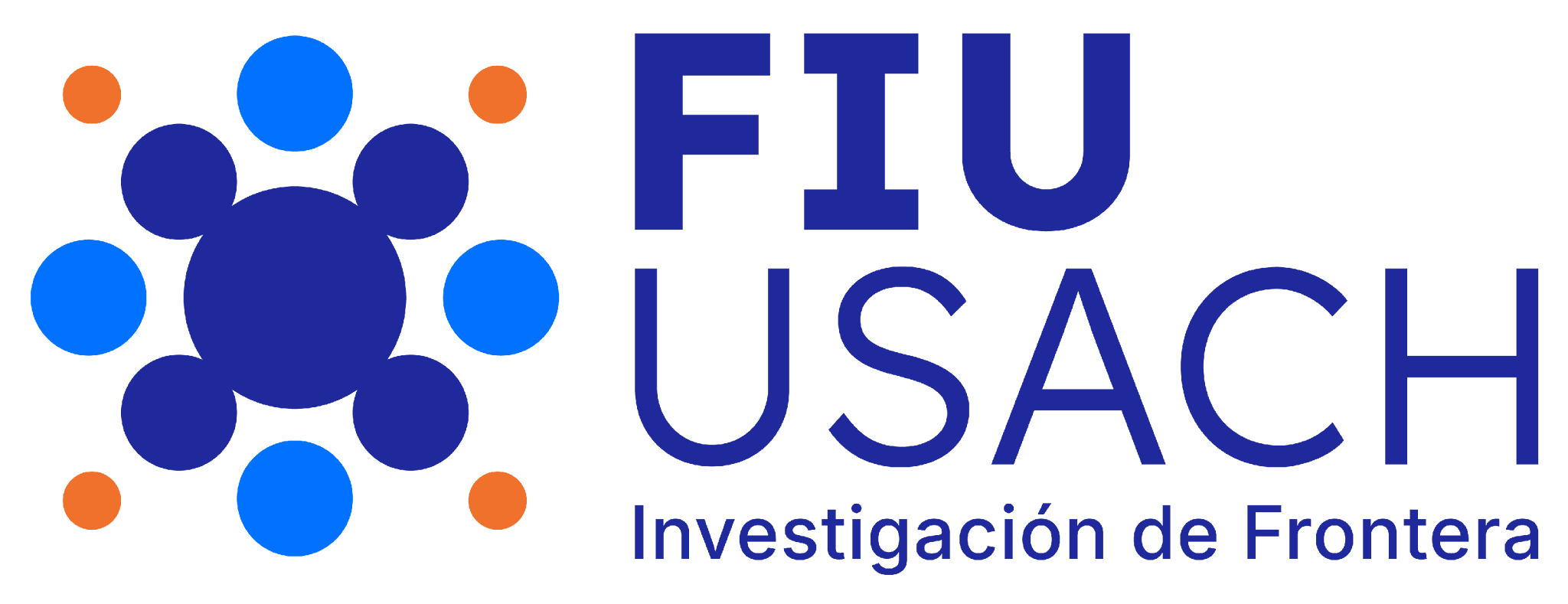 2. Bases de la Convocatoria a Proyectos Estratégicos de I+D+i de Frontera




Lineamientos clave, requisitos, condiciones de participación y criterios de evaluación
‹#›
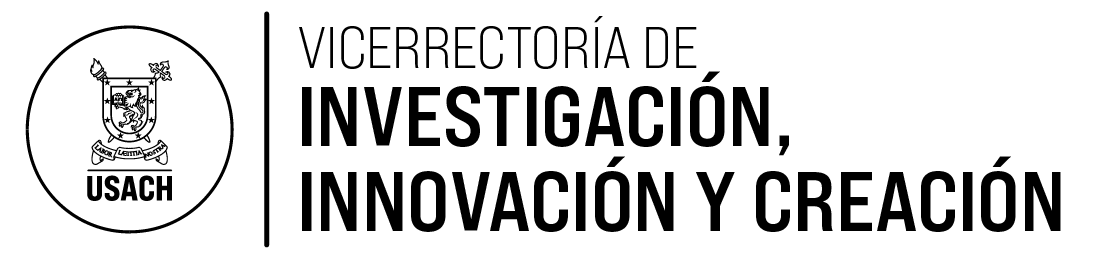 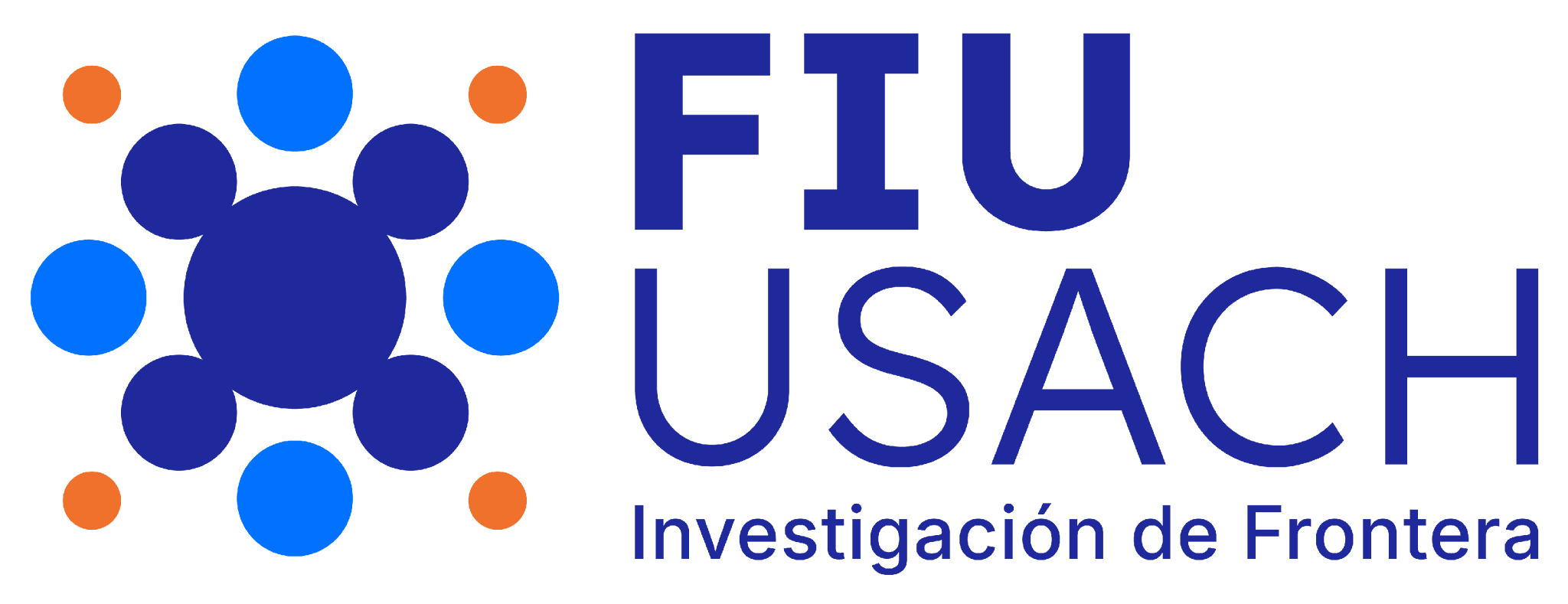 Los Proyectos Estratégicos de I+D+i de Frontera son iniciativas científicas, tecnológicas y de fortalecimiento de capacidades, que se sitúan en la frontera del conocimiento y están orientadas a responder a desafíos país, mediante un enfoque colaborativo, interdisciplinario y con alto impacto institucional.
¿Qué son los Proyectos Estratégicos de I+D+i de Frontera?
‹#›
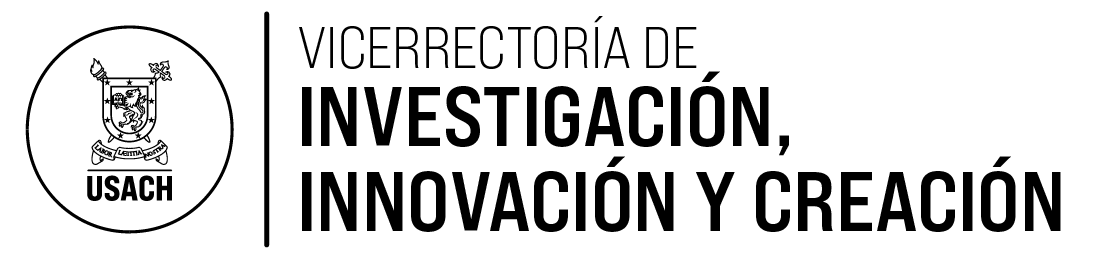 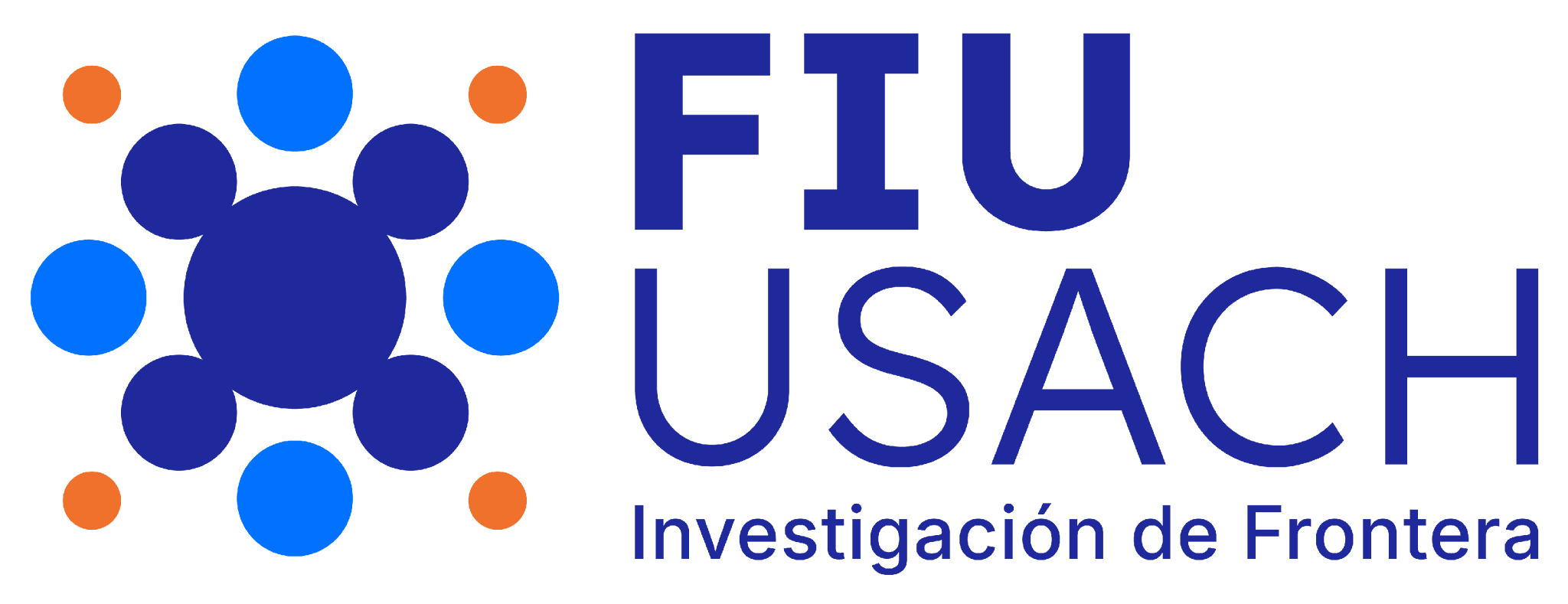 Objetivo General de la Convocatoria:
Desarrollar y fortalecer las capacidades de I+D+i de la Universidad de Santiago de Chile, mediante el fomento y la ejecución de Proyectos Estratégicos de I+D+i de Frontera, que logren dar respuestas a misiones complejas con enfoque estratégico nacional, inter y transdisciplinario, en temas pertinentes a los desafíos país y contribuyan al mejoramiento de la calidad de vida de las personas en el territorio nacional desde una perspectiva integral de desarrollo económico y sociocultural.
[Speaker Notes: vice]
‹#›
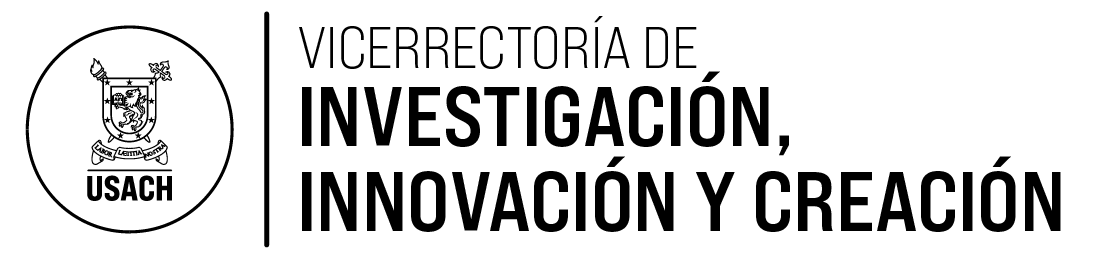 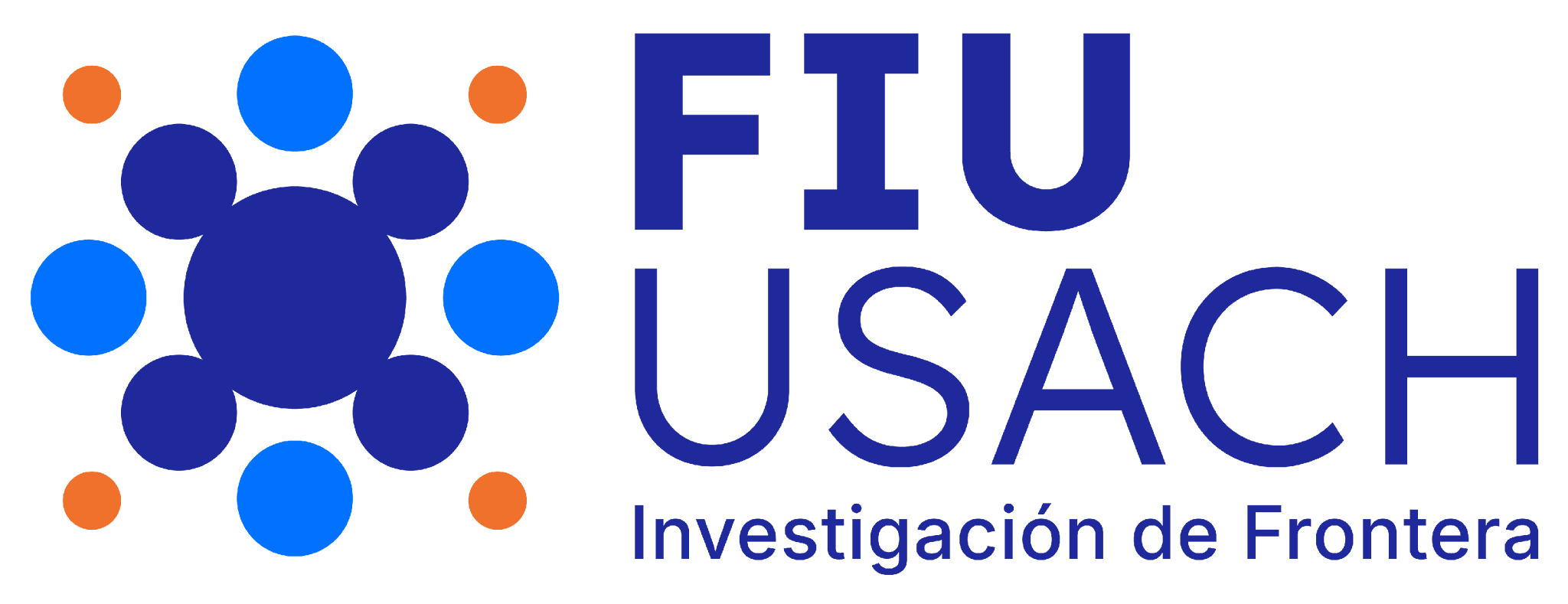 Resultados y Impactos
Resultados Esperados
Desarrollo de proyectos estratégicos de I+D+i promoviendo soluciones innovadoras y disruptivas
Fortalecimiento de capacidades de I+D+i de frontera
Inversión en infraestructura y equipamiento
Impactos Esperados
Posicionamiento internacional
Competitividad nacional 
Respuesta a desafíos país
Fortalecimiento de la colaboración internacional
[Speaker Notes: vice]
‹#›
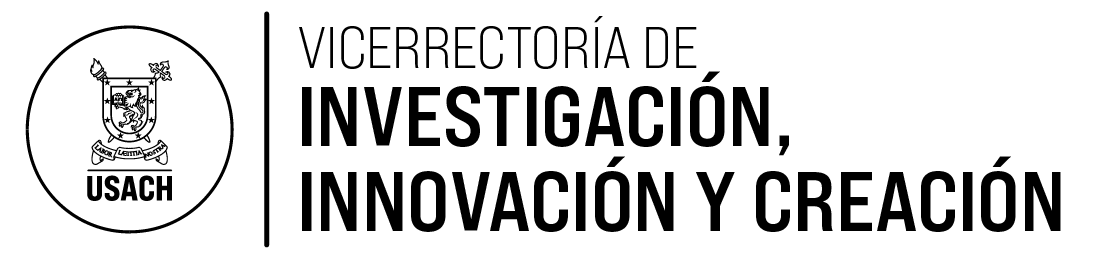 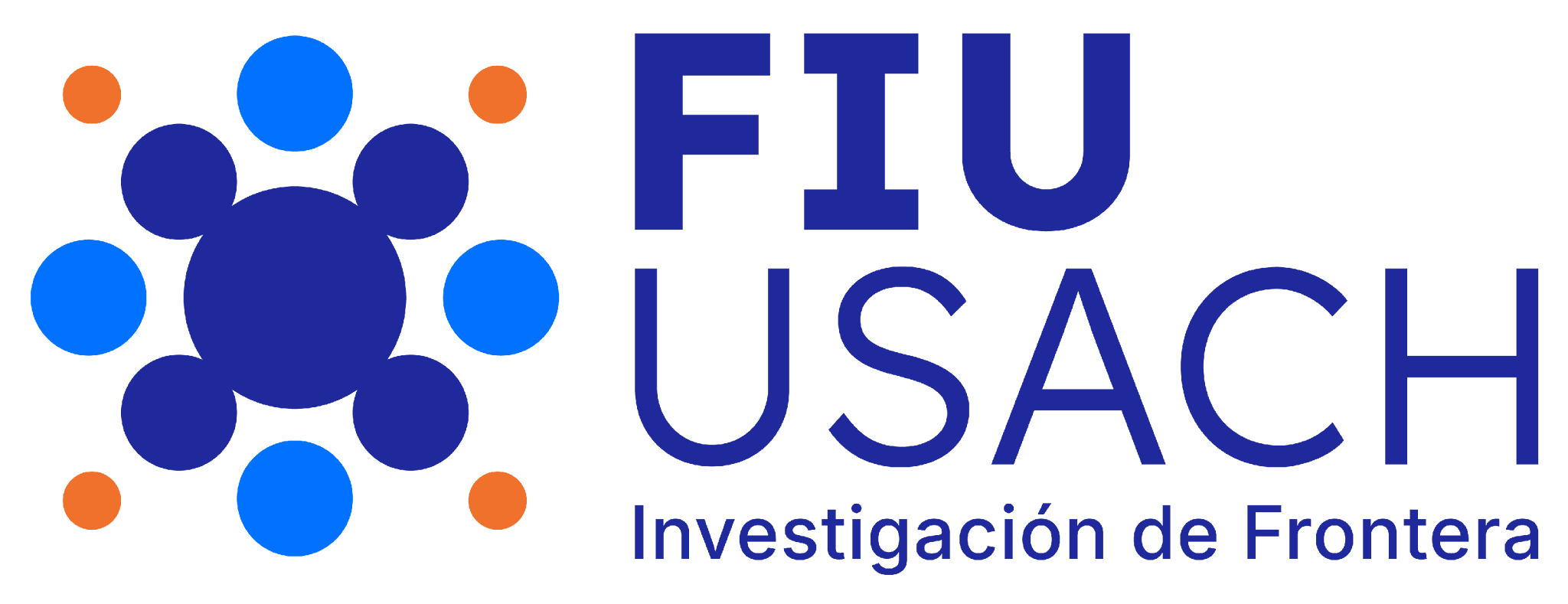 Alcances: desafíos marco país y dimensiones de I+D+i
4 Desafíos marco país
Convivencia social y democracia Conformar una base de comprensión y generación de nuevas oportunidades para generar desarrollo y bienestar social.
Naturaleza y sociedad en Chile Generar conocimiento y comprensión sobre la diversidad de los sistemas socioecológicos de Chile para avanzar a un desarrollo sostenible. 
Transición sostenible de los sistemas que sostienen el bienestar Generar capacidades de I+D para comprender y generar transiciones sostenibles en los sistemas sociotécnicos para un bienestar integral.
Singularidades de ChileGenerar capacidades de I+D para comprender, poner en valor y proteger las condiciones naturales y culturales únicas de Chile que permitan avanzar hacia un desarrollo que integre las dimensiones no sólo económicas (aumento de la productividad y competitividad) sino también dimensiones sociales y ambientales.
‹#›
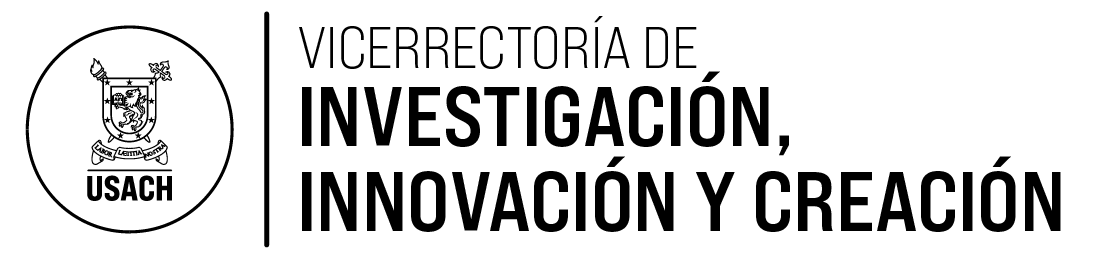 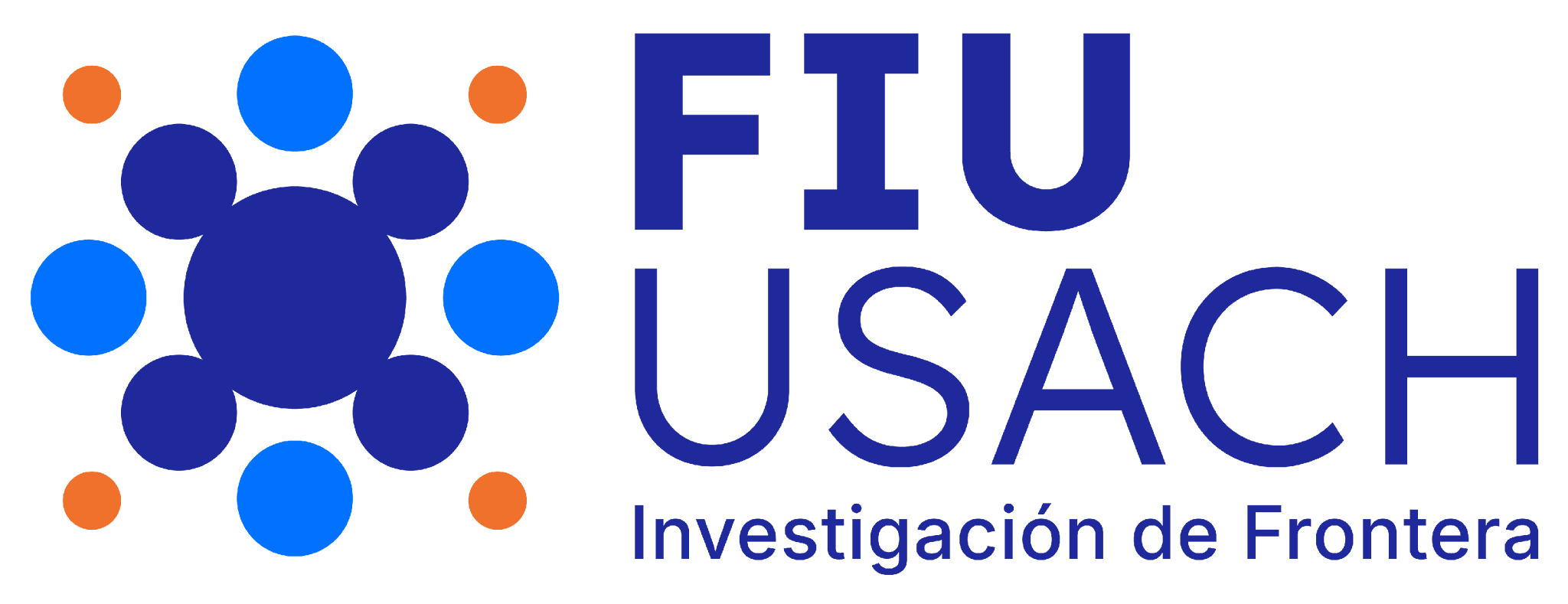 Áreas estratégicas de I+D+i de frontera – USACH:
Los Proyectos Estratégicos deben enmarcarse en una o más de las siguientes áreas prioritarias de desarrollo institucional:
Agropecuaria, acuicultura y alimentación saludable y sostenible
Industria y minería avanzada y sostenible
Tecnologías de la información, digitalización e inteligencia artificial
Energía y medioambiente sostenible
Salud, biomedicina y bienestar
Humanidades, artes y ciencias sociales
Estas áreas fueron definidas en base a la trayectoria investigativa de la USACH, su productividad en los últimos años y su potencial para contribuir a los desafíos país.
‹#›
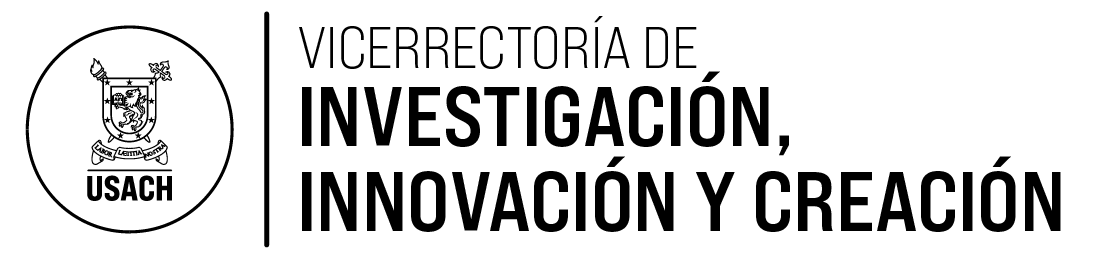 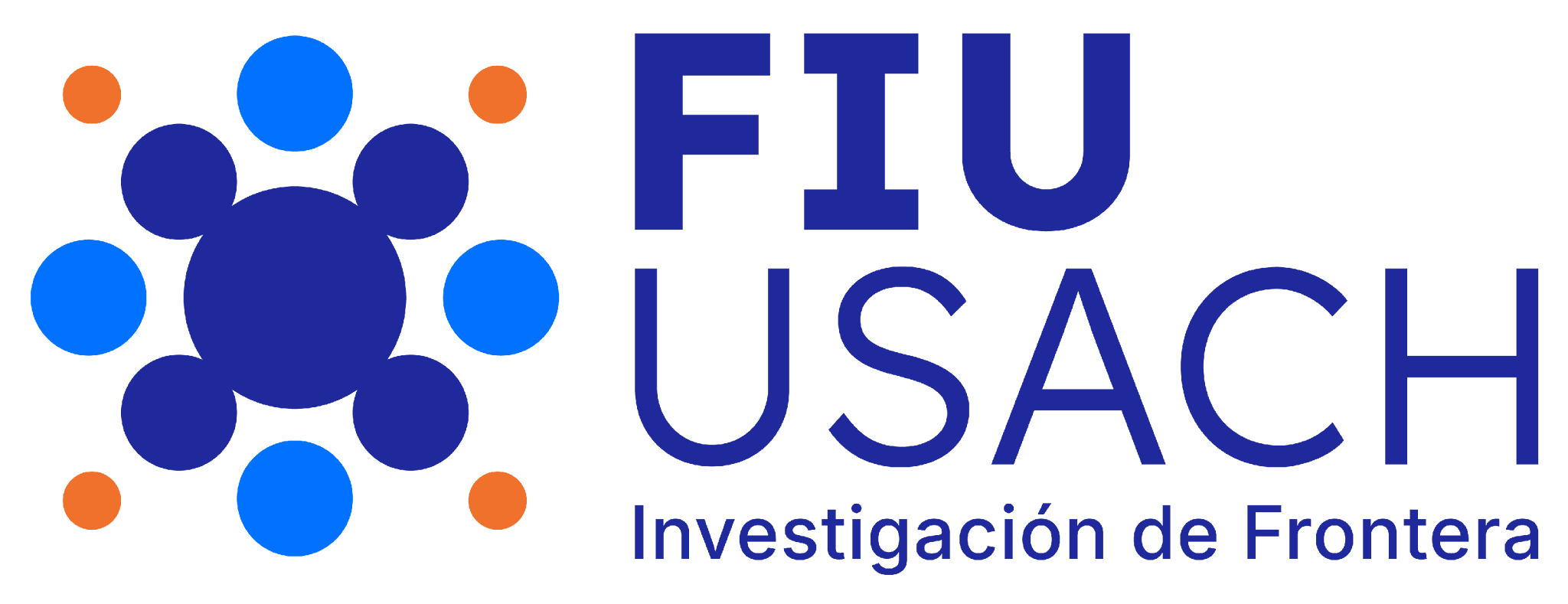 Aplicación de la Inteligencia Artificial (IA) en la I+D+i
Los Proyectos Estratégicos de I+D+i de Frontera, deberán incorporar el uso y/o la aplicación de la inteligencia artificial (IA) en la I+D+i científico tecnológica propuesta, para potenciar su desempeño e impactos.
‹#›
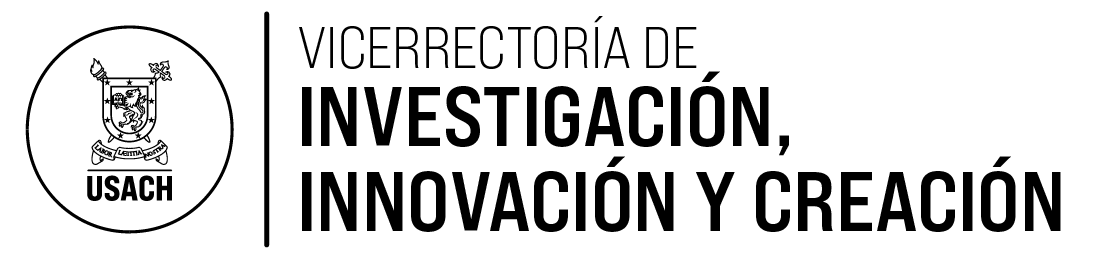 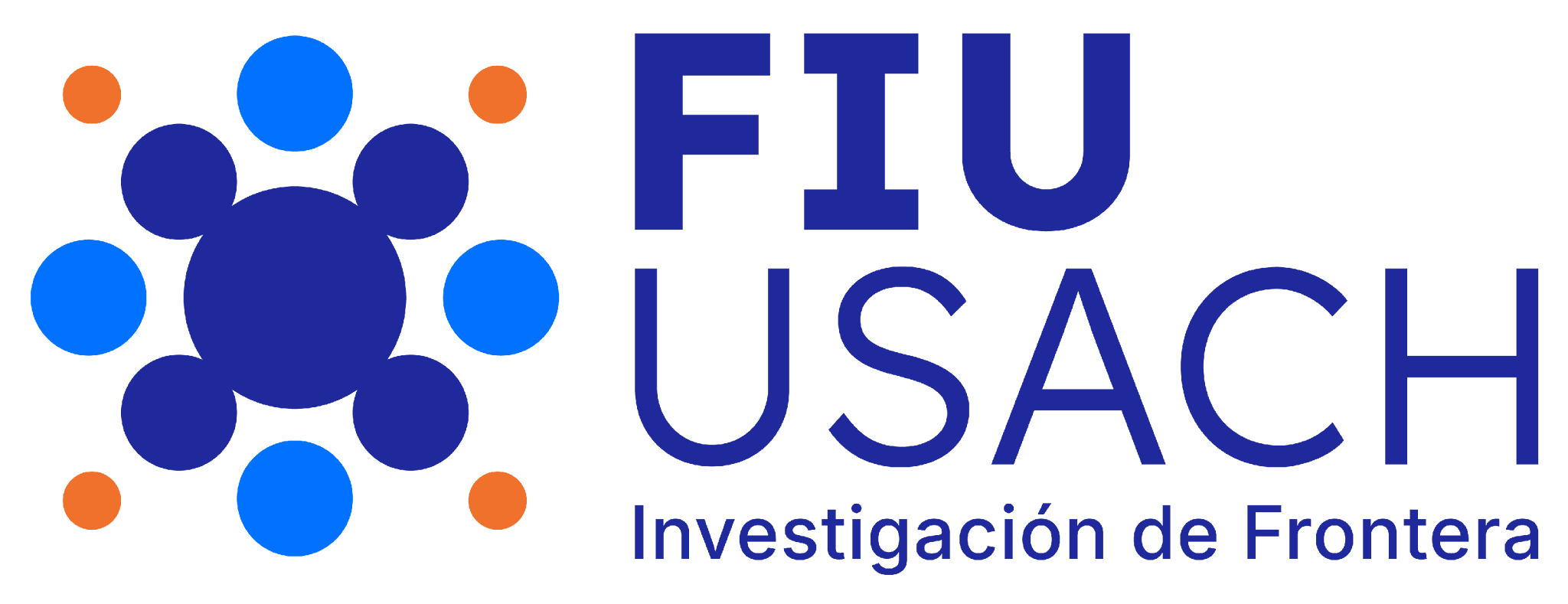 Alcances: desafíos marco país y dimensiones de I+D+i
7 Dimensiones de capacidades de I+D+i a fortalecer
Dimensión central (eje estructurador del proyecto):
 Líneas de investigación vigentes y capital humano avanzado asociado
Dimensiones transversales (a abordar de forma articulada y según pertinencia):
Modelo de gestión, costos asociados, datos, gobernanza y normativas
Infraestructura y equipamiento (laboratorios, terrenos, etc.)
Programas de postgrado y claustros académicos
Colaboración internacional
Mecanismos de innovación, emprendimiento y transferencia de conocimiento y/o tecnología
Vinculación, difusión y redes asociadas a productos o actividades de I+D+i
‹#›
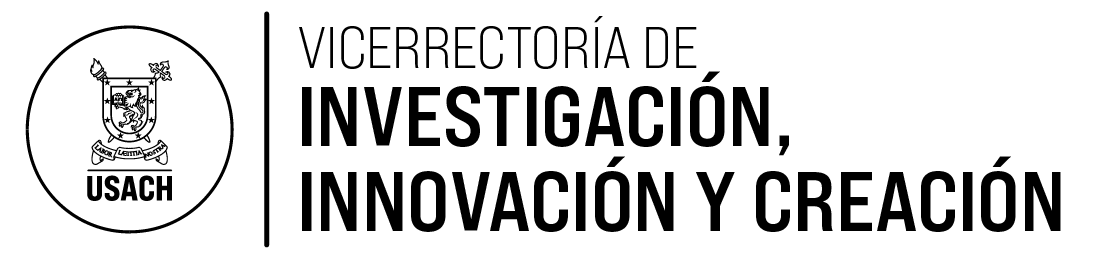 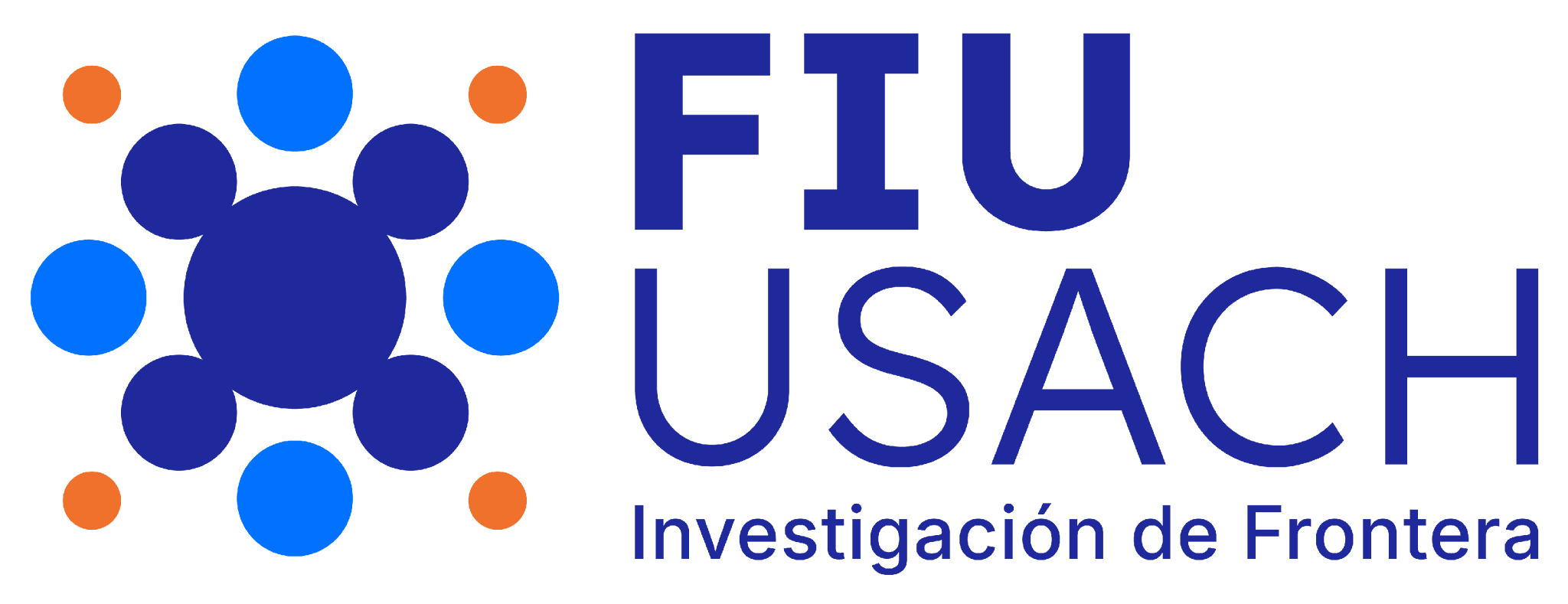 Consideraciones y condiciones de participación
Cada Proyecto Estratégico de I+D+i de Frontera deberá cumplir con los siguientes requisitos mínimos:
Fortalecer la inter y transdisciplina de forma explícita.
Contar con un(a) único(a) Director(a) y un(a) único(a) Director(a) Alterno(a).
Incluir al menos 3 Investigadores/as Principales que conduzcan actividades de I+D+i.
El/la Director(a) y los/as Investigadores/as Principales deben pertenecer a Facultades, Centros o Institutos de I+D de la USACH.
La propuesta debe contar con el patrocinio formal de al menos 3 unidades académicas (Facultades, Centros o Institutos).
‹#›
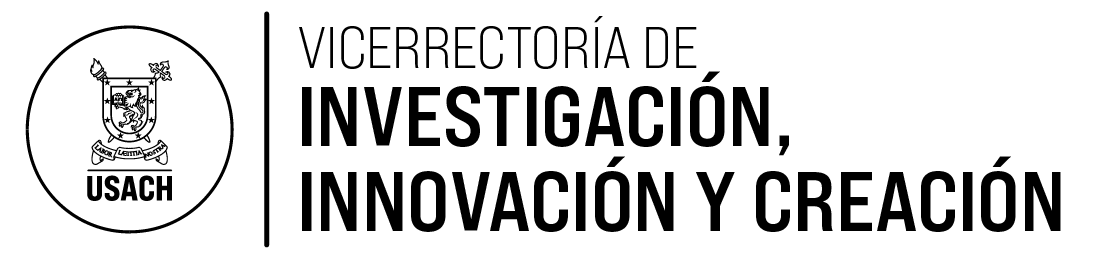 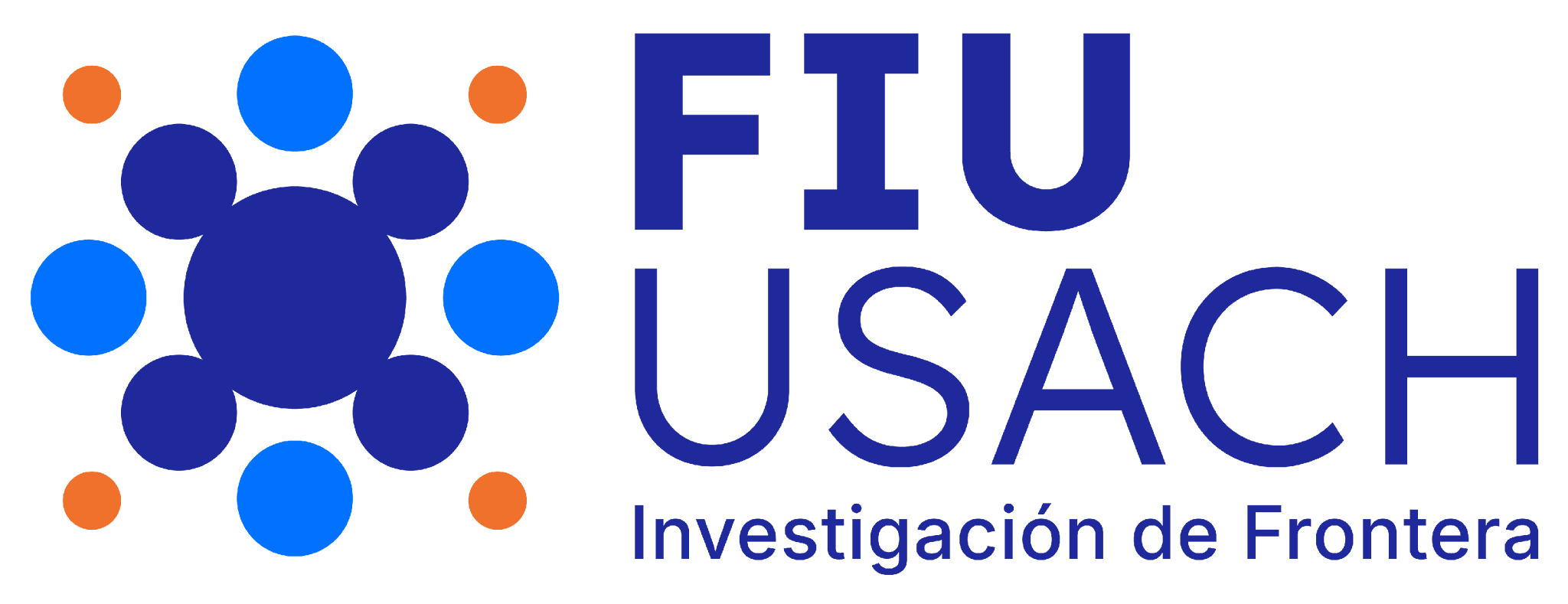 Participantes del Proyecto
Grupo de investigadores/asAcadémicos/as de la USACH con trayectoria en I+D+i, responsables del desarrollo del proyecto.
Entidades patrocinantes (obligatorias)Facultades, Centros o Institutos de I+D de la USACH a los que pertenecen los/as investigadores/as. Aportan respaldo institucional e infraestructura.
Entidades asociadas (opcionales)Instituciones externas (públicas o privadas) que colaboran y aportan recursos al proyecto.
Entidades interesadas (opcionales)Organizaciones que no aportan recursos, pero tienen interés en los resultados.
‹#›
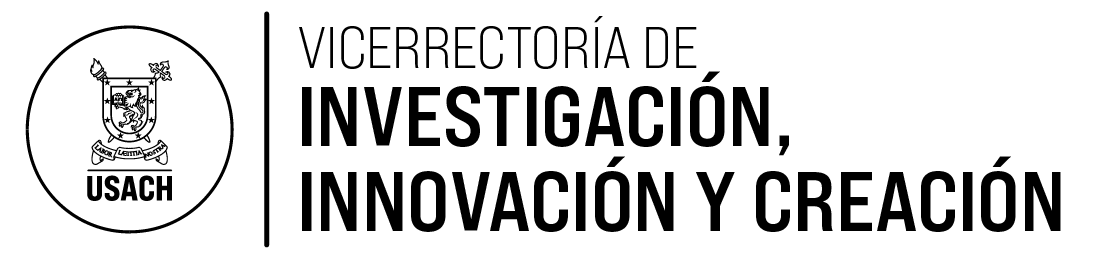 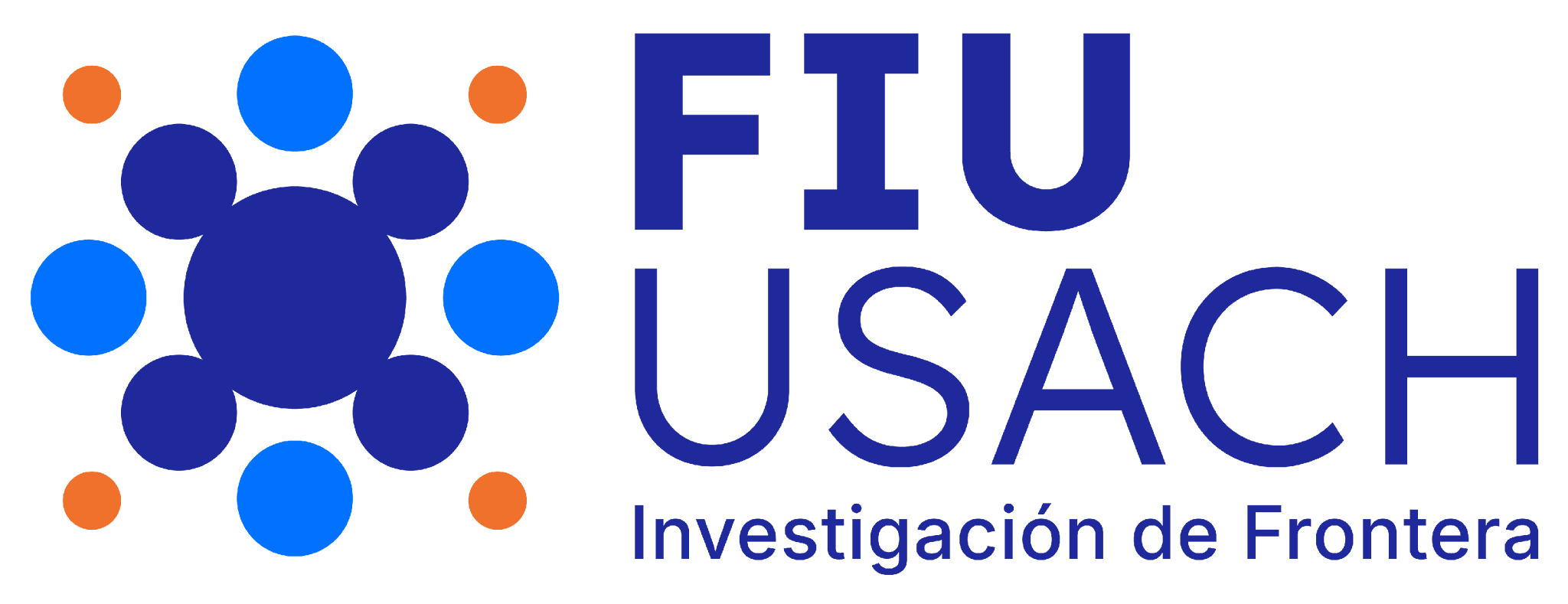 Grupo de investigadores/as postulantes
Los Proyectos Estratégicos deberán ser presentados por grupos de investigadores/as de la USACH cuyas actividades de investigación y desarrollo científico-tecnológico sean claramente reconocidas por su excelencia e impacto nacional e internacional, que deseen avanzar en el desarrollo de ciencia y tecnología en la frontera del conocimiento y que puedan acreditar que han realizado actividades en línea con los objetivos de esta convocatoria durante al menos los últimos tres años. 
Para postular, los grupos de investigadores deberán ser patrocinados por cada una de las Facultades, Centros o Institutos de I+D de la Universidad de Santiago de Chile a los que pertenecen.
‹#›
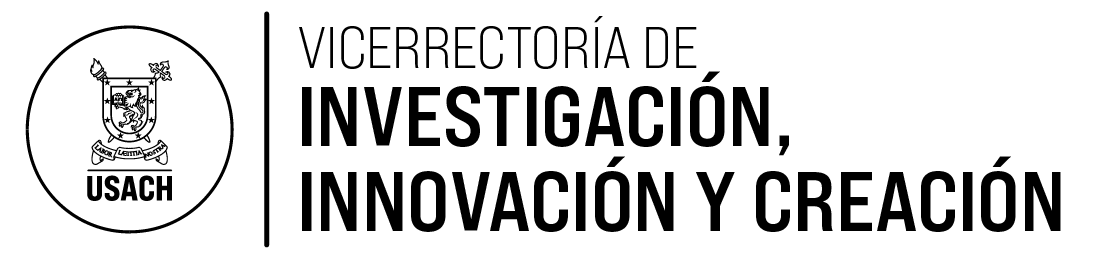 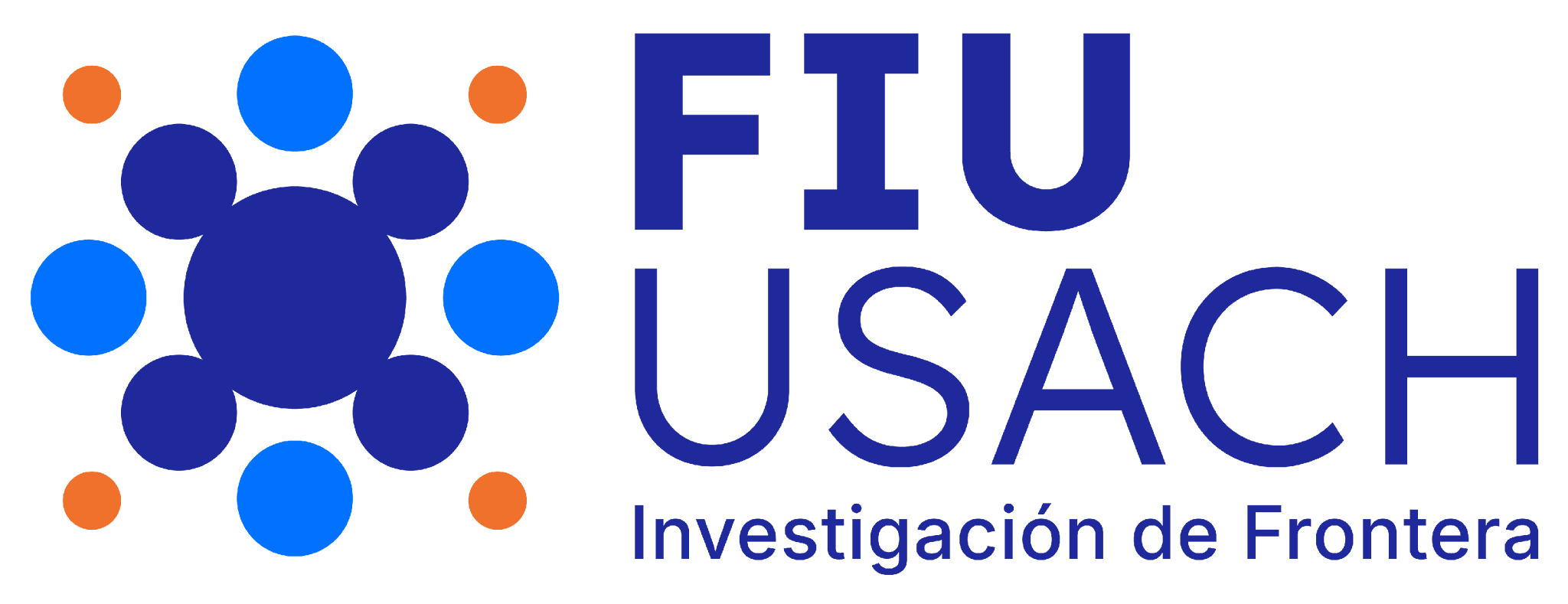 Equipo de trabajo del Proyecto Estratégico
Los proyectos podrán conformarse con los siguientes perfiles:
Investigador/a Principal: Participa activamente en el desarrollo del proyecto.
Director/a del Proyecto: Lidera la gestión y dirección científica.
Director/a Alterno/a: Apoya la gestión y reemplaza al/a la Director/a en su ausencia. (Ambos deben ser Investigadores/as Principales)
Investigadores/as Jóvenes: Con doctorado obtenido en los últimos 10 años.
Investigadores/as Postdoctorales: Con doctorado obtenido en los últimos 3 años.
Personal técnico y/o profesional: Apoya en labores científicas, tecnológicas y de gestión.
Estudiantes de postgrado: Magíster y doctorado vinculados al proyecto.
‹#›
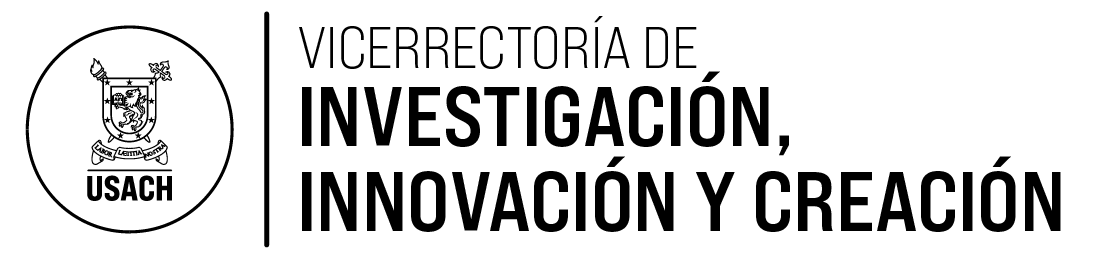 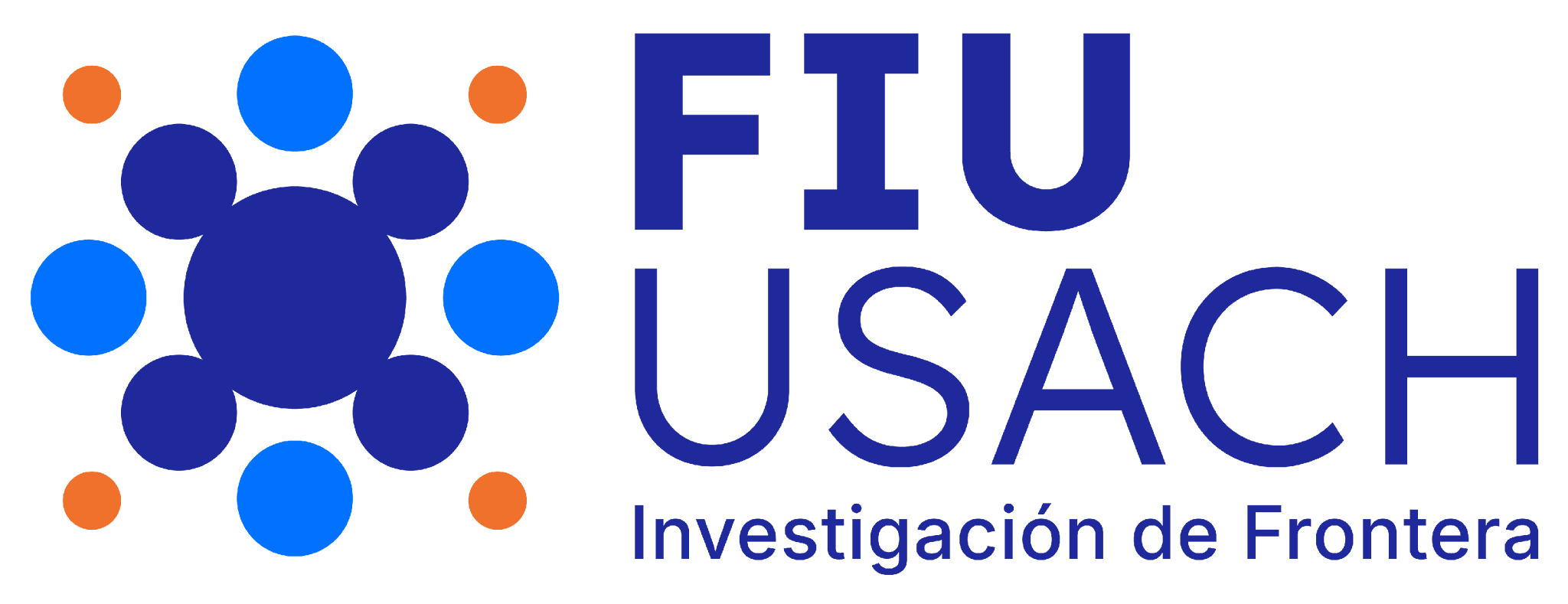 Duración y etapas del Proyecto Estratégico
Duración total: 10 (diez) años
2 Etapas consecutivas:
Etapa 1 – Desarrollo    Años 1 al 5Foco en la instalación, ejecución inicial y validación de resultados.
Etapa 2 – Consolidación    Años 6 al 10Sujeta a evaluación al término de la Etapa 1. Continúa sólo si demuestra desempeño, impacto y viabilidad.
‹#›
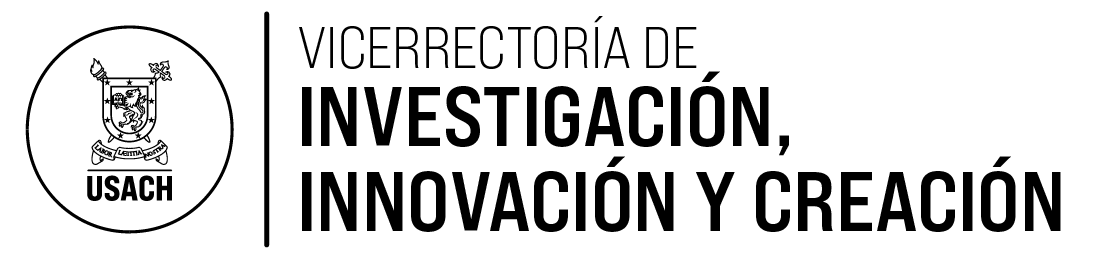 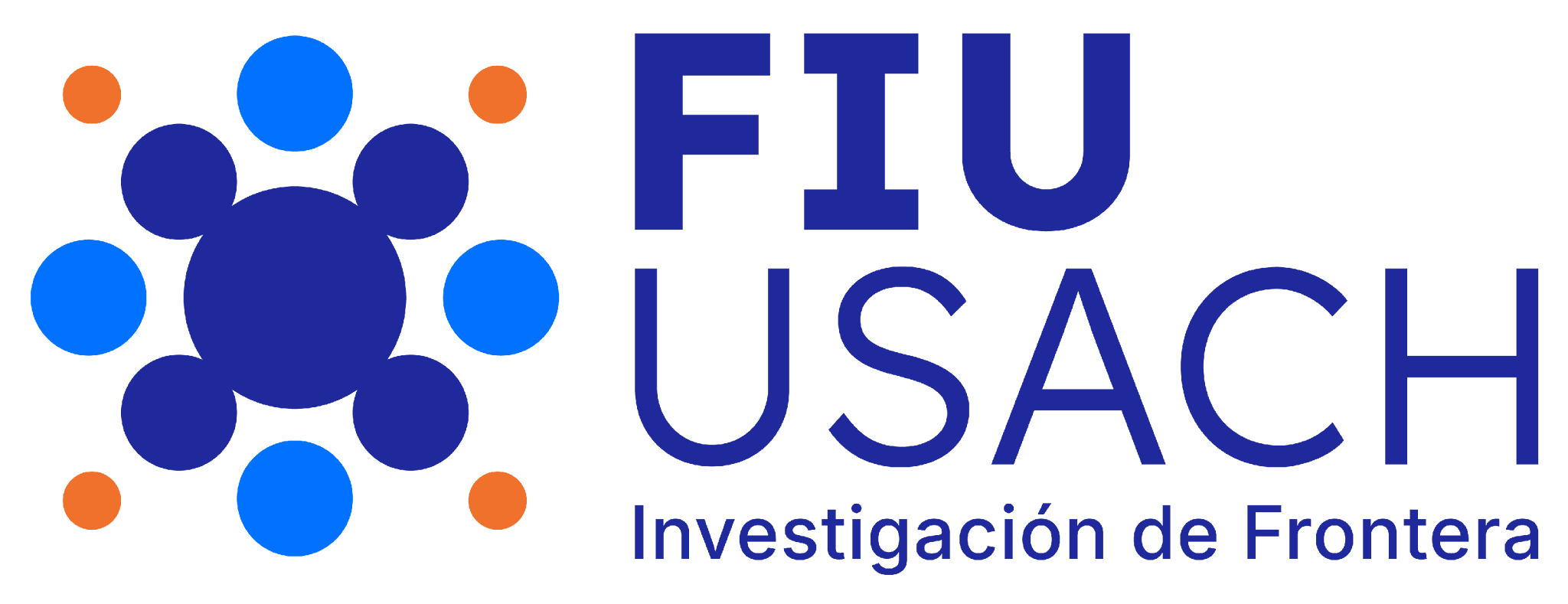 Financiamiento
Financiamiento máximo del FIUF-USACH:
Hasta $400 millones por año
Hasta $4.000 millones por proyecto en total
Presupuesto mínimo anual del proyecto:
$1.000 millones por año	- FIUF cubre hasta $400 millones	- Cofinanciamiento requerido: $600 millones o más (puede ser pecuniario o valorizado)

El financiamiento está sujeto a la aprobación y asignación de recursos por parte del MinCiencia
‹#›
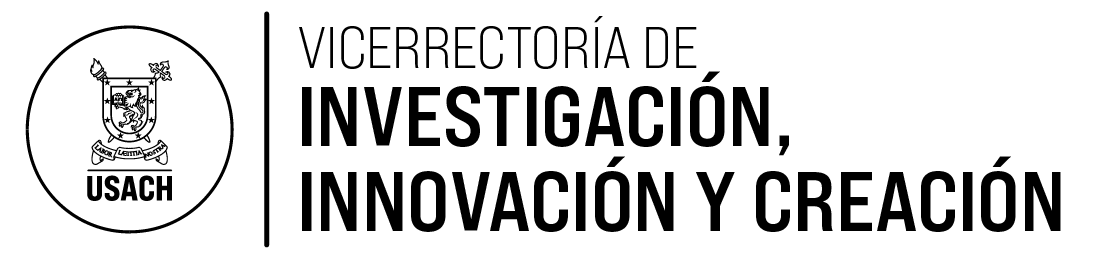 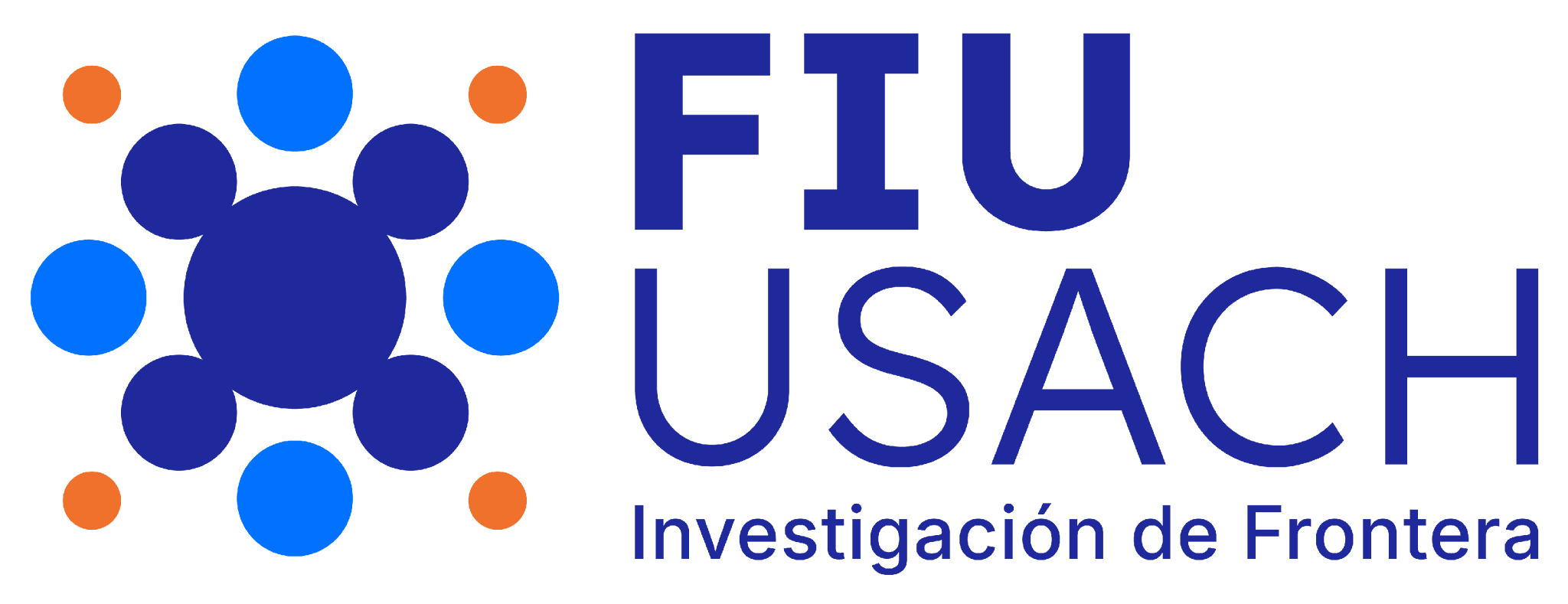 Ítems financiables con cargo al FIUF-USACH
Personal:Remuneraciones del equipo de trabajo directamente vinculado al proyecto.
Gastos de operación:Insumos, software, servicios técnicos, pasajes, difusión, consultorías, propiedad intelectual, entre otros.
Equipamiento:Adquisición de equipos mayores y menores, accesorios, instalación y mantenimiento.
Infraestructura y mobiliario:Acondicionamiento de espacios, habilitación para instalación de equipamiento y fines específicos del proyecto.
‹#›
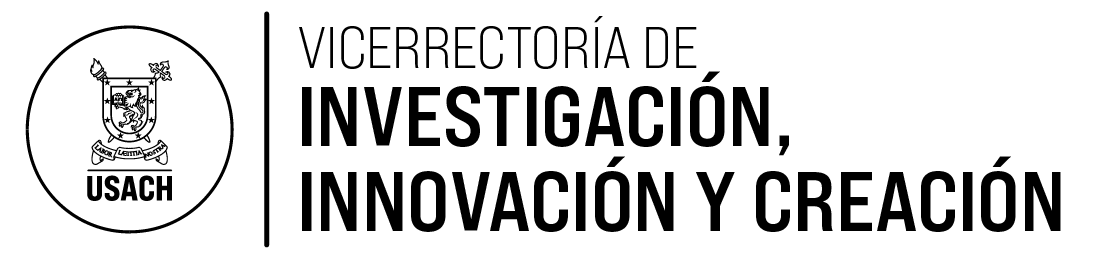 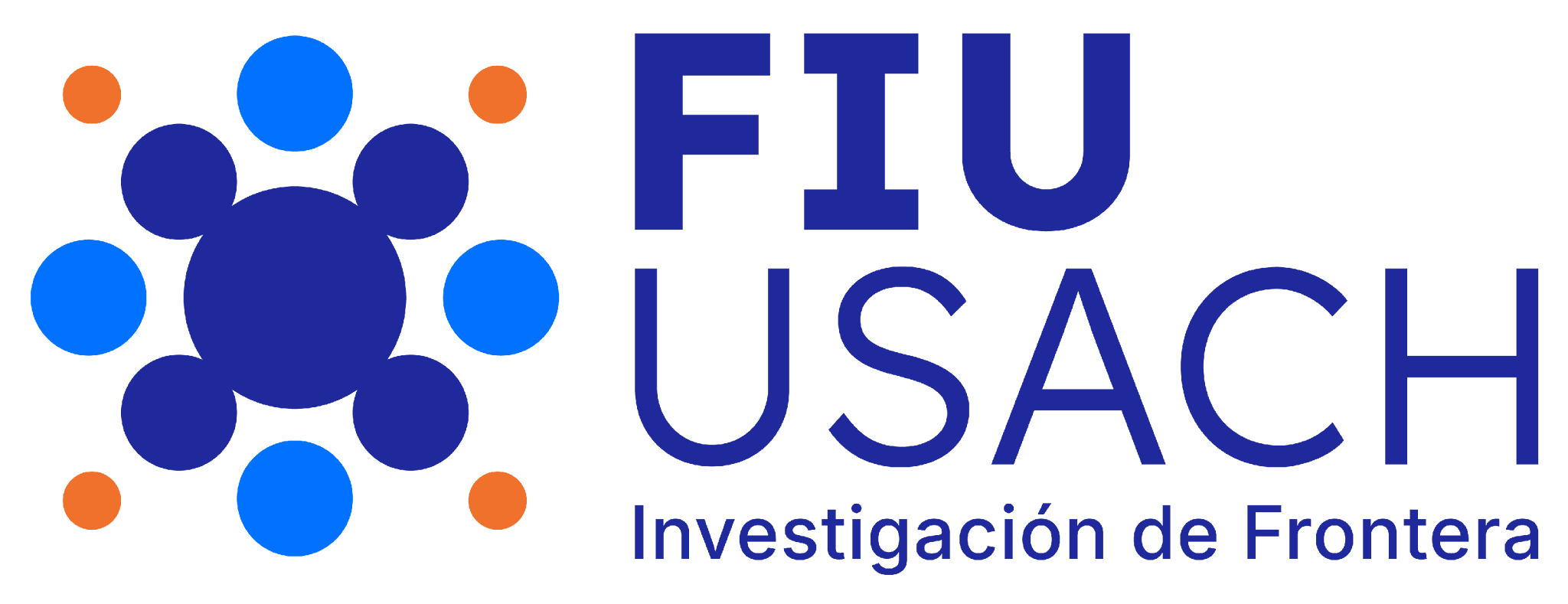 Evaluación
1. Admisibilidad (VRIIC)

2.  Evaluación técnica (pares externos)
‹#›
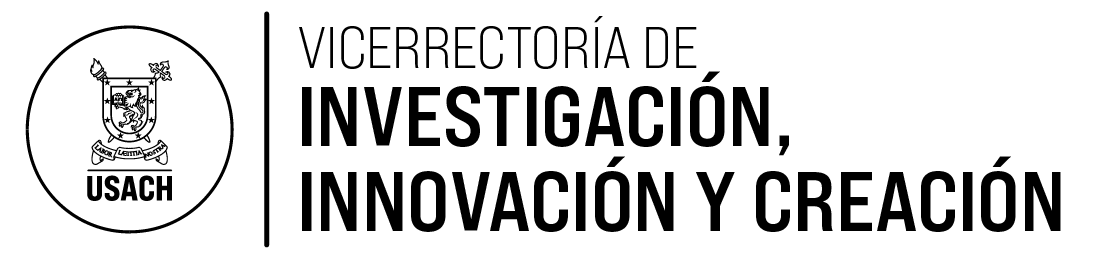 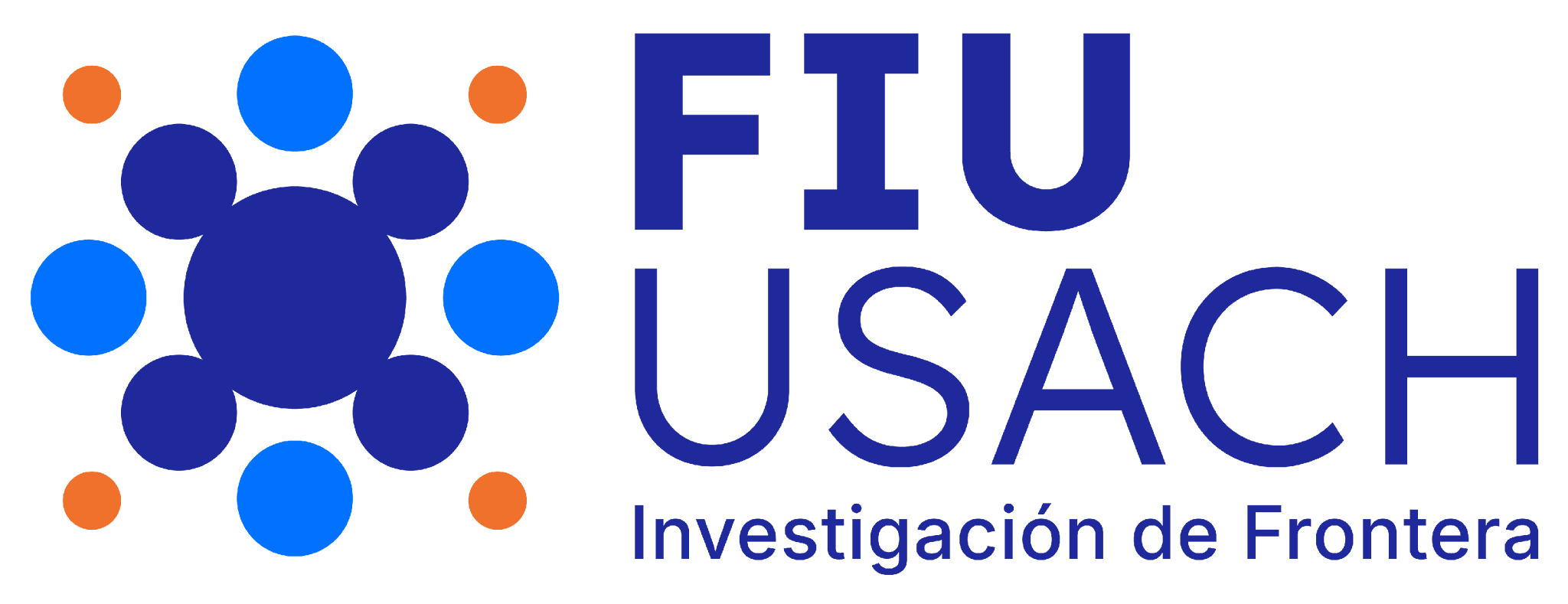 Criterios de admisibilidad
Duración del proyecto: 10 años
Financiamiento solicitado: hasta $400 millones anuales y $4.000 millones en total
Las(as) investigadores(as) principales deben pertenecer a las entidades patrocinantes.
Al menos 3 Investigadores/as Principales, incluyendo Director/a y Director/a Alterno/a
Al menos un/a investigador/a con experiencia en inteligencia artificial aplicada
El Proyecto debe contemplar la ejecución de I+D+i de Frontera y contribuir al fortalecimiento de
capacidades en las dimensiones establecidas por el MinCiencia para el FIUF.
Los objetivos del Proyecto deben ser coherentes con los objetivos de la presente convocatoria.
El proyecto debe abordar al menos uno de los desafíos país
Debe incorporar inteligencia artificial en la propuesta científica y tecnológica
Debe contribuir al fortalecimiento de capacidades de I+D+i de frontera
Patrocinio formal de unidades académicas de la USACH, con cartas firmadas
Presentación completa en formularios oficiales, dentro del plazo establecido
Se recomienda que al menos un/a Investigador Principal pertenezca a áreas HACS
‹#›
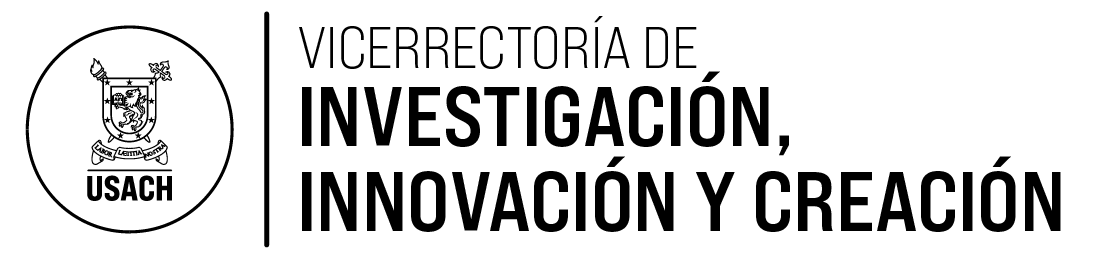 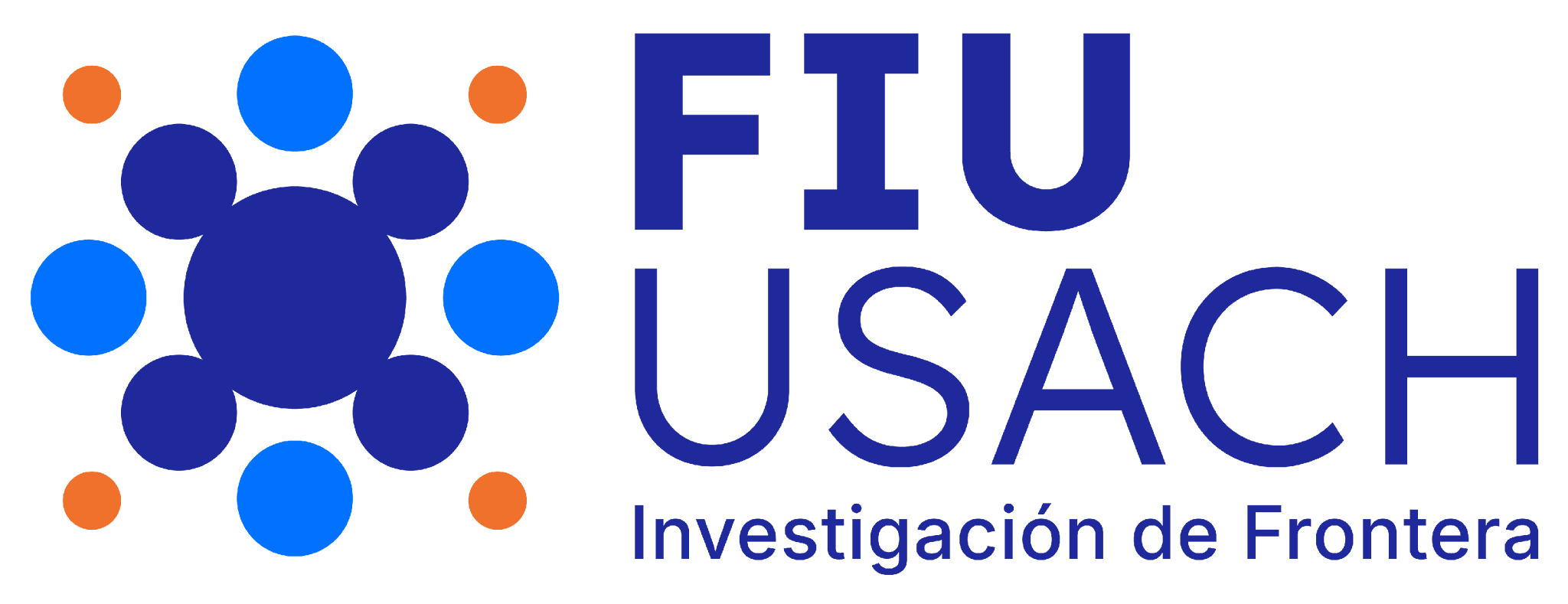 Criterios de evaluación técnica
Las propuestas serán evaluadas según 4 criterios,

1.- Propuesta científico-tecnológica – 25%
Relevancia de los problemas u oportunidades que aborda el Proyecto frente a los desafíos país.
Diagnóstico y justificación de la necesidad de desarrollar el Proyecto basada en evidencia.
Soluciones de I+D+i Proyectos, adicionalidad, novedad y diferenciación 
Nivel de desarrollo a alcanzar en la primera fase.
Relevancia, pertinencia y calidad científico tecnológica del Proyecto.
Adicionalidad, innovación y disrupción del Proyecto. 
Impacto científico tecnológico potencial 
Estado del arte
Preguntas de investigación, hipótesis, objetivos, resultados
Resultados e impactos esperados
Metodología
Inter y/o multidisciplinariedad.
Plan de trabajo, presupuesto, sistema de medición y evaluación de resultados.
‹#›
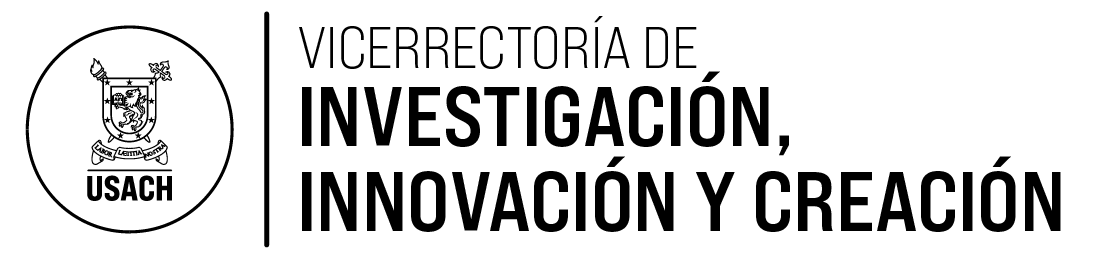 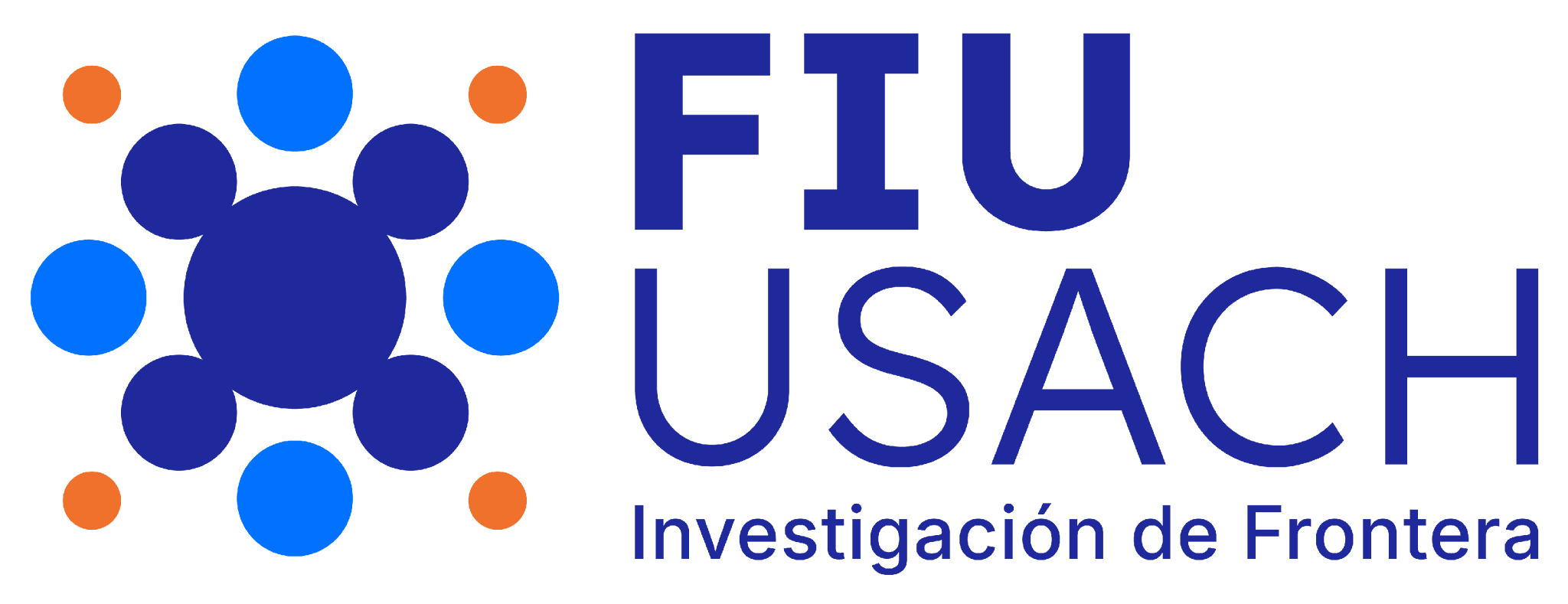 Criterios de evaluación técnica

2.- Resultados e impactos esperados – 25%
Desarrollo e implementación de I+D+i estratégica que genere soluciones innovadoras y disruptivas a los desafíos país
Grado en que los resultados comprometidos en el Proyecto abordan los desafíos país
Grado en que se definen los resultados de la primera fase del Proyecto y se identifica a sus usuarios o beneficiarios potenciales.
Impacto económico, social y ambiental potencial 
Incremento de la competitividad y avance significativo en la(s) área(s) estratégica(s) de I+D+i
Fortalecimiento y sustentabilidad de las capacidades humanas, de infraestructura y equipamiento
Posicionamiento de Chile como un referente global en la(s) área(s) estratégica(s) de I+D+i de frontera
‹#›
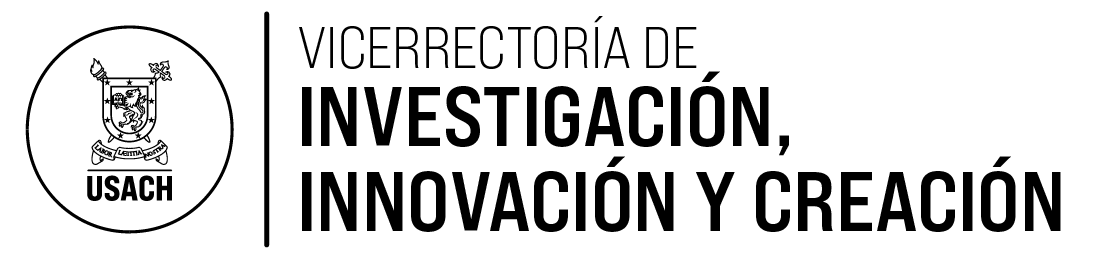 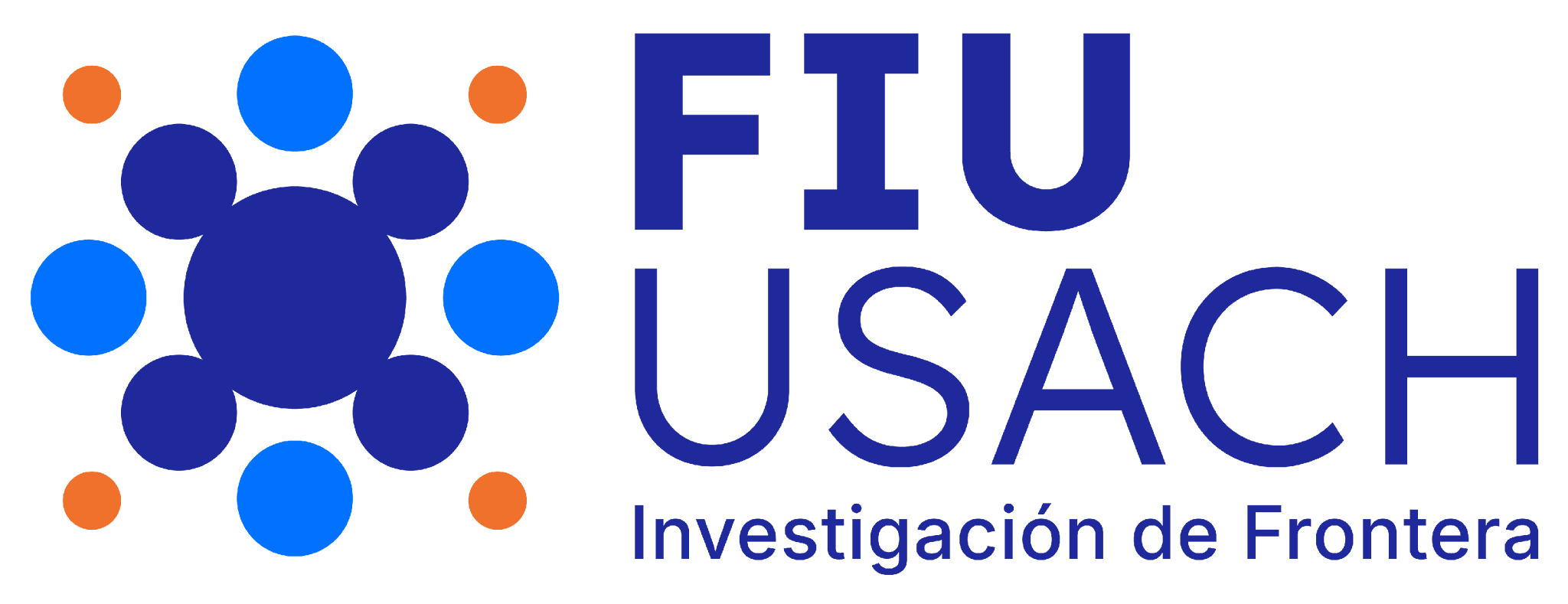 Criterios de evaluación técnica
3.- Equipo de investigadores/as – 30%
-	Capacidad y experiencia de director(a) y director(a) alterna(a)
-	Excelencia académica y científico tecnológica de los(as) Investigadores(as) Principales
-	Experiencia, suficiencia técnica, compromiso y adecuación de las capacidades de los miembros del equipo de investigadores
-	Igualdad de género en la composición del equipo de trabajo.
4.- Otras dimensiones de capacidades institucionales de I+D+i de frontera – 20%
-	Infraestructura y equipamiento (laboratorios, terrenos y otros) 
-	Fortalecimiento del capital humano avanzado en las líneas de investigación.
-	Proyectos de postgrado y claustros académicos. 
-	Colaboración nacional e internacional: vinculación estratégica.
-	Innovación, emprendimiento y transferencia de conocimiento y/o tecnología.
-	Vinculación, difusión y redes asociadas a productos o actividades de I+D+i.
‹#›
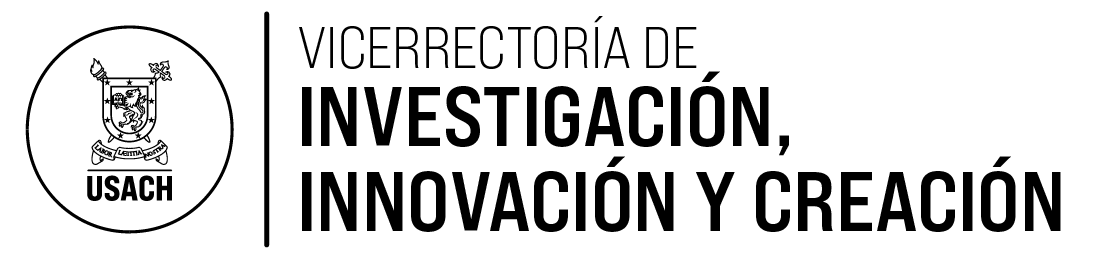 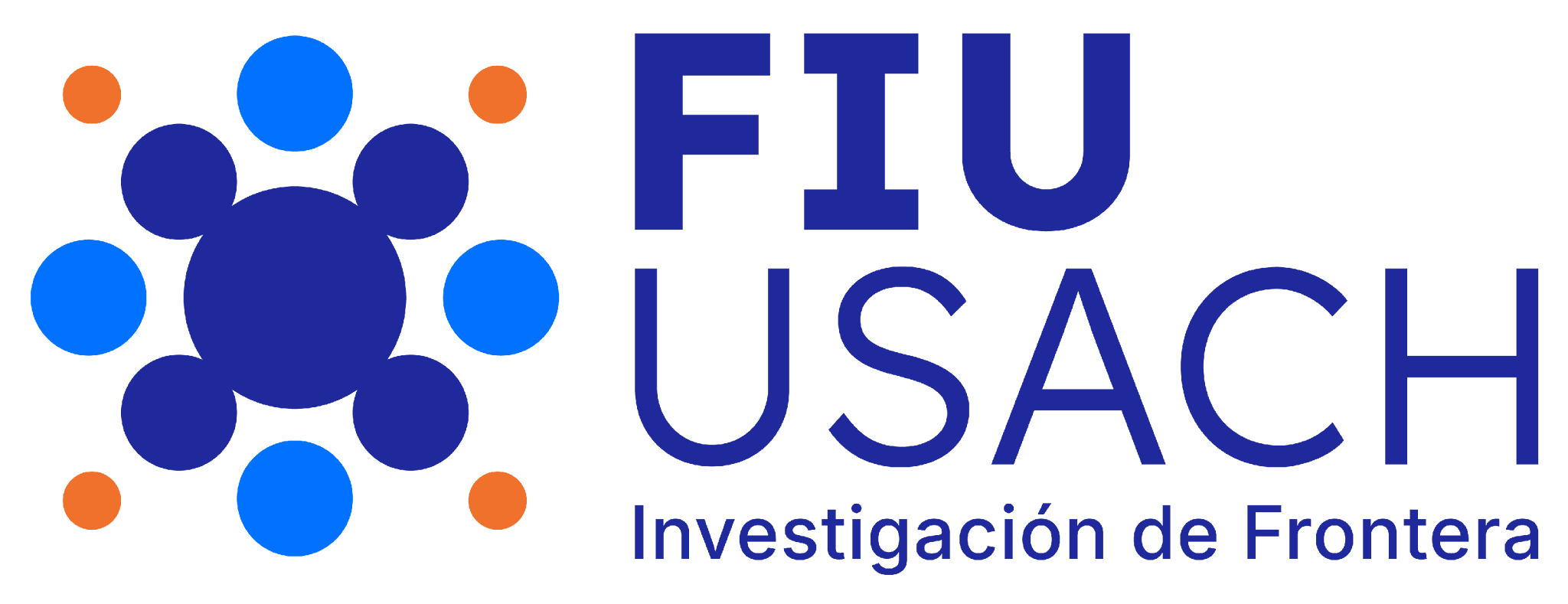 Evaluación y selección de los Proyectos
A. Evaluación técnica por pares externos
Cada propuesta admisible será evaluada por al menos dos expertos/as externos/as.
Se considerarán el proyecto presentado,los criterios, los puntajes y CVs del equipo.
La escala de evaluación va de 0 a 5 puntos por criterio.
Para ser considerada, la propuesta debe obtener al menos 3 puntos en cada criterio.
B. Selección institucional
La VRIIC calculará el promedio de puntajes de cada propuesta y elaborará un ranking consolidado.
El Comité Estratégico seleccionará los proyectos a adjudicar, según el ranking y la disponibilidad presupuestaria.
La VRIIC podrá proponer la unión de proyectos complementarios para maximizar impacto.
‹#›
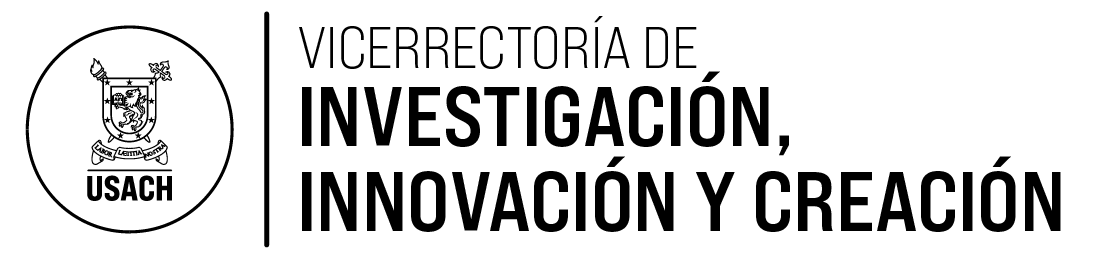 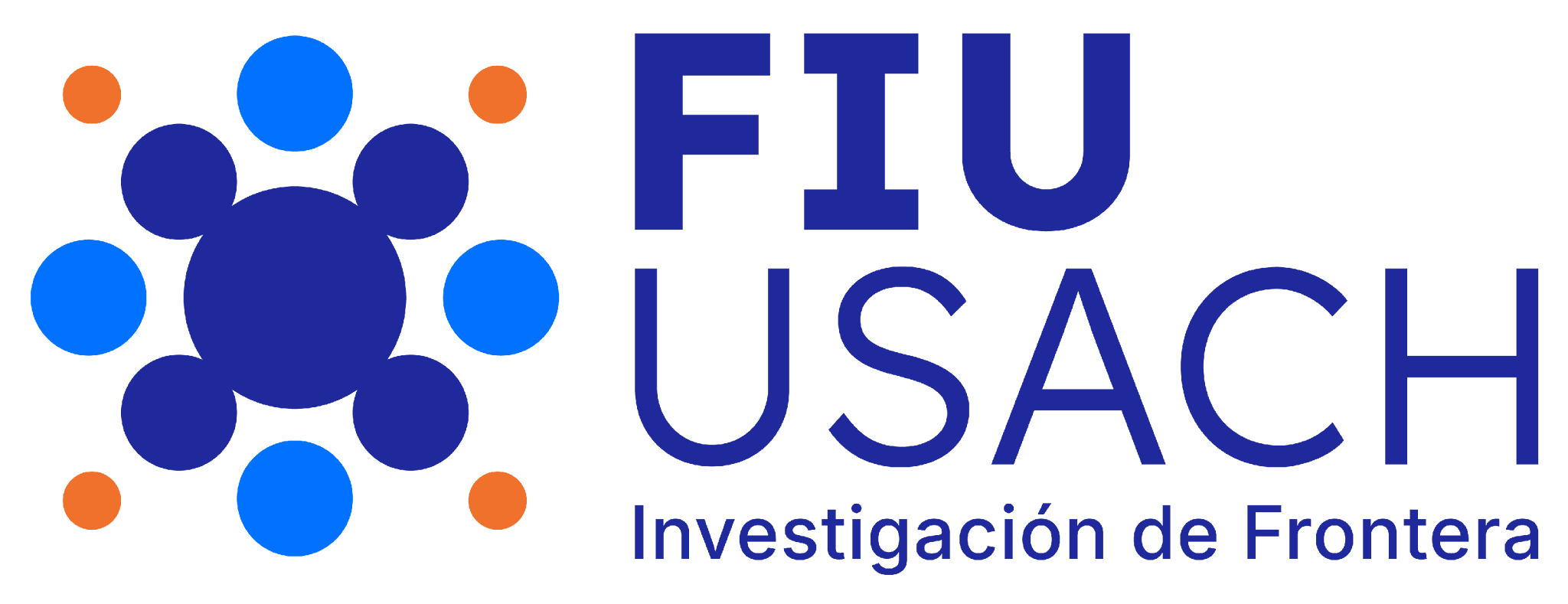 Acuerdo de desempeño institucional
En caso de adjudicación (FIUF+Proyecto I+D+i de Frontera), las Facultades, Centros o Institutos patrocinantes deberán firmar un acuerdo de desempeño interno con la VRIIC.
Este acuerdo será suscrito por:     
El/la Director/a del proyecto  y los/as Decanos/as o Directores/as de las unidades patrocinantes

Objetivos y metas
Indicadores de cumplimiento
Plan de actividades
Presupuesto acordado
Cada unidad académica será contraparte y co-responsable ante la VRIIC en la ejecución del Proyecto Estratégico.
B. El acuerdo establecerá compromisos concretos en torno a:
‹#›
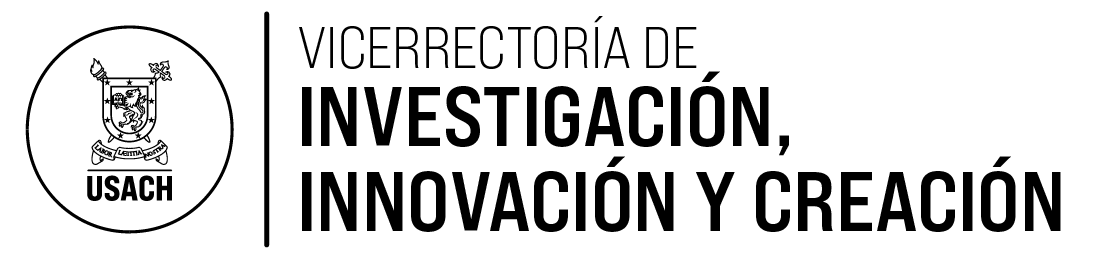 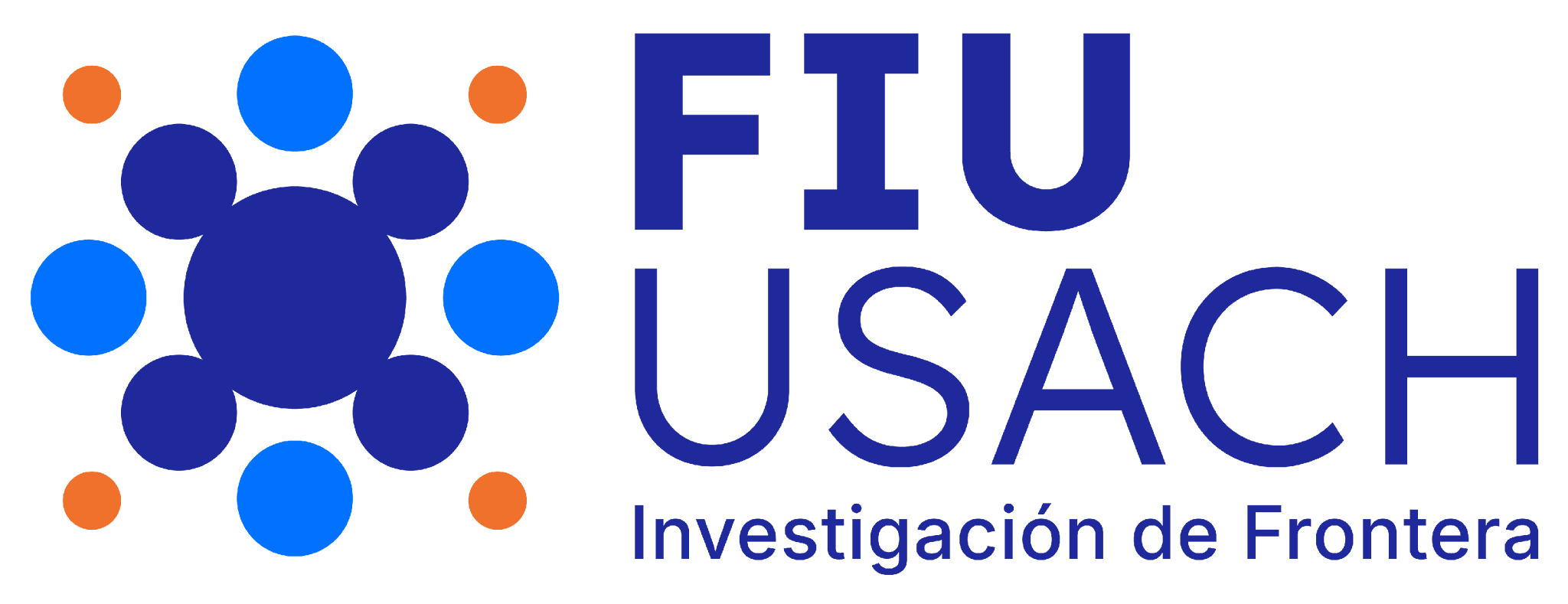 Los Proyectos Estratégicos de I+D+i de Frontera que resulten seleccionados, harán parte del Plan de Frontera a presentar a MinCiencia, junto con la propuesta de actividades transversales a desarrollar por la VRIIC.
‹#›
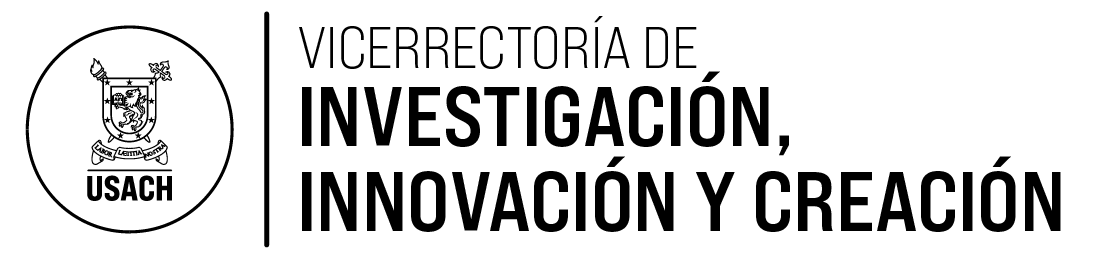 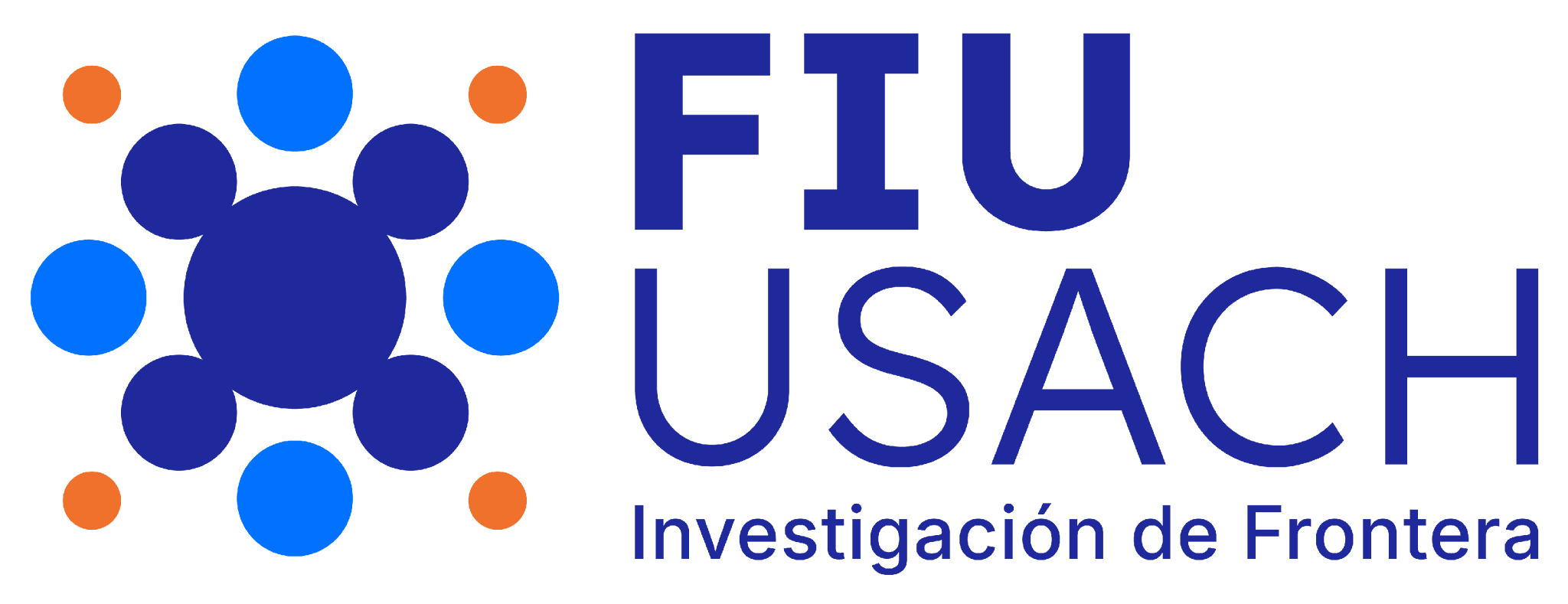 Consultas y aclaraciones

   Para consultas y aclaraciones, escribir a pamela.troncoso@usach.cl       

Las consultas y aclaraciones, con sus respuestas serán publicadas semanalmente en la web de la VRIIC, www.vriic.usach.cl
‹#›
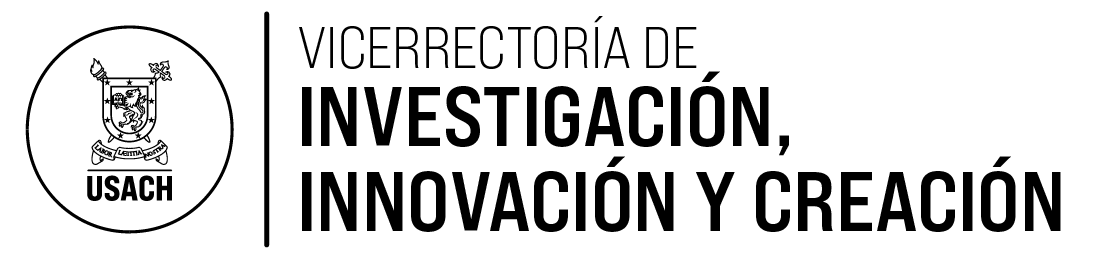 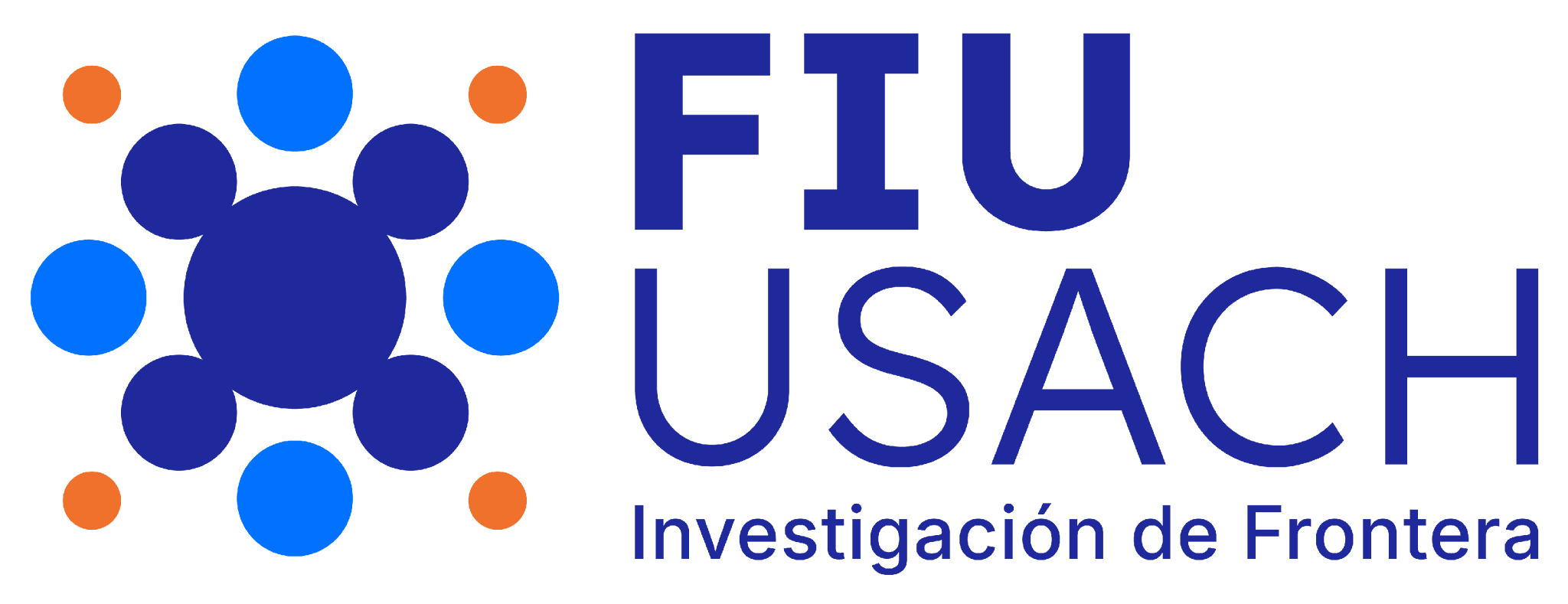 3. Formulación: formulario de postulación y planilla Excel
‹#›
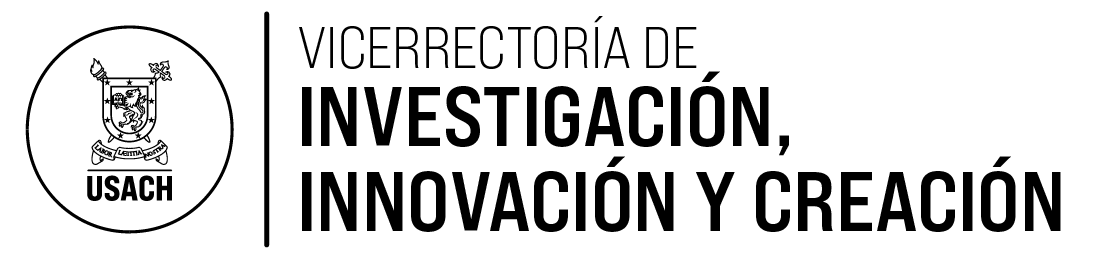 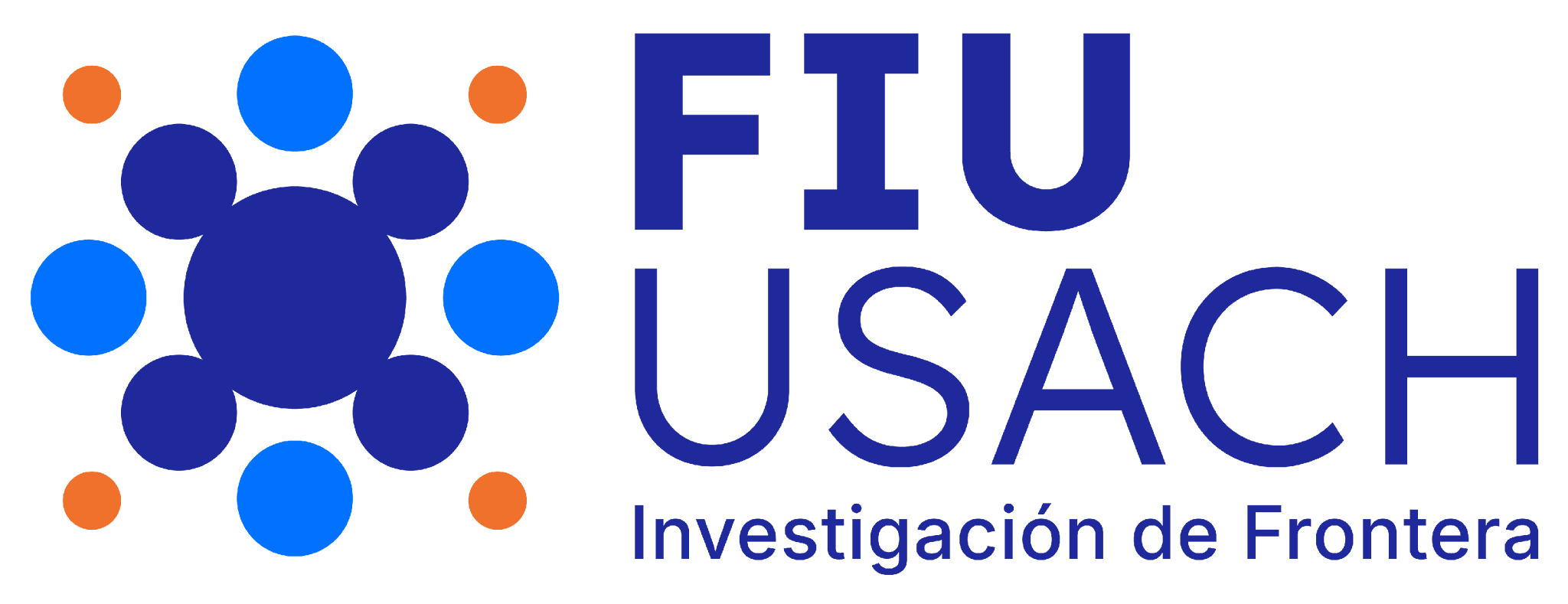 Contenidos del formulario de postulación:

El formulario en formato Word incluye los siguientes apartados:
Antecedentes generales
Resumen ejecutivo del proyecto
Relevancia del proyecto de I+D+i
Desafíos, problema u oportunidad
Diagnóstico: situación, trayectoria y proyección
Solución propuesta
Objetivos y resultados esperados
Metodología
Contribución al fortalecimiento y desarrollo de capacidades de I+D+i de frontera
Impacto esperado (científico, tecnológico, económico, social y ambiental)
Equipo de trabajo
Cofinanciamiento y aportes complementarios
‹#›
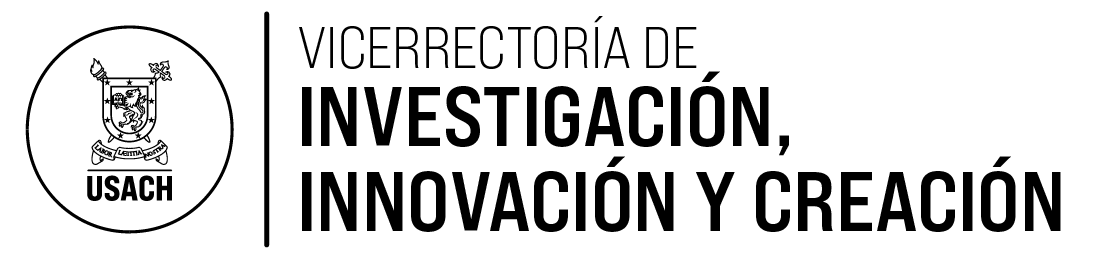 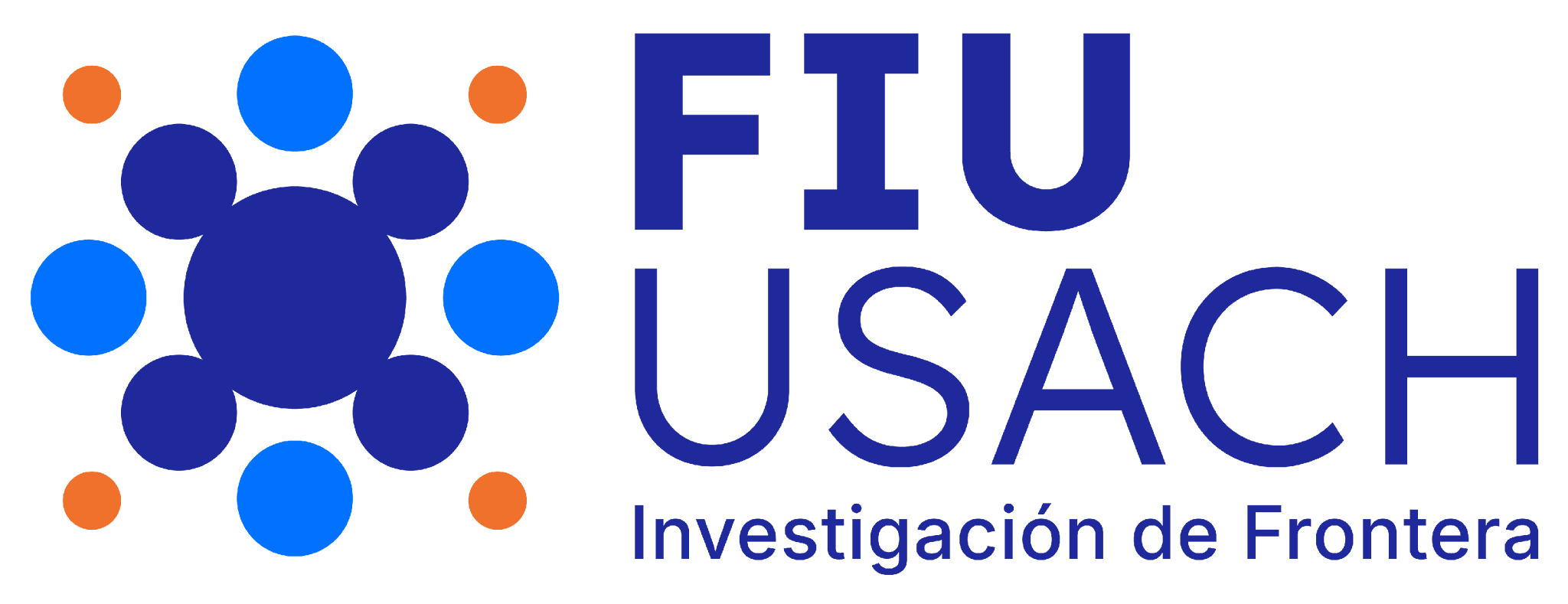 Sección 1: Antecedentes generales
Nombre del proyecto
Nombre del/la Director/a y Director/a Alterno/a
Facultades, Centros o Institutos patrocinantes
Áreas del conocimiento OCDE
Desafíos país que aborda
Sectores beneficiarios del proyecto: Areas estratégicas
Presupuesto total estimado
Indicadores bibliométricos del equipo: Número de publicaciones en Q1 y Q2 y Índice h más alto, más bajo y mediana del equipo
Nota aclaratoria:
Los indicadores Q1/Q2 e índice h no capturan toda la trayectoria investigativa, pero su inclusión es obligatoria porque están exigidos por MinCiencia en la planilla de excel del Informe Técnico N°2.
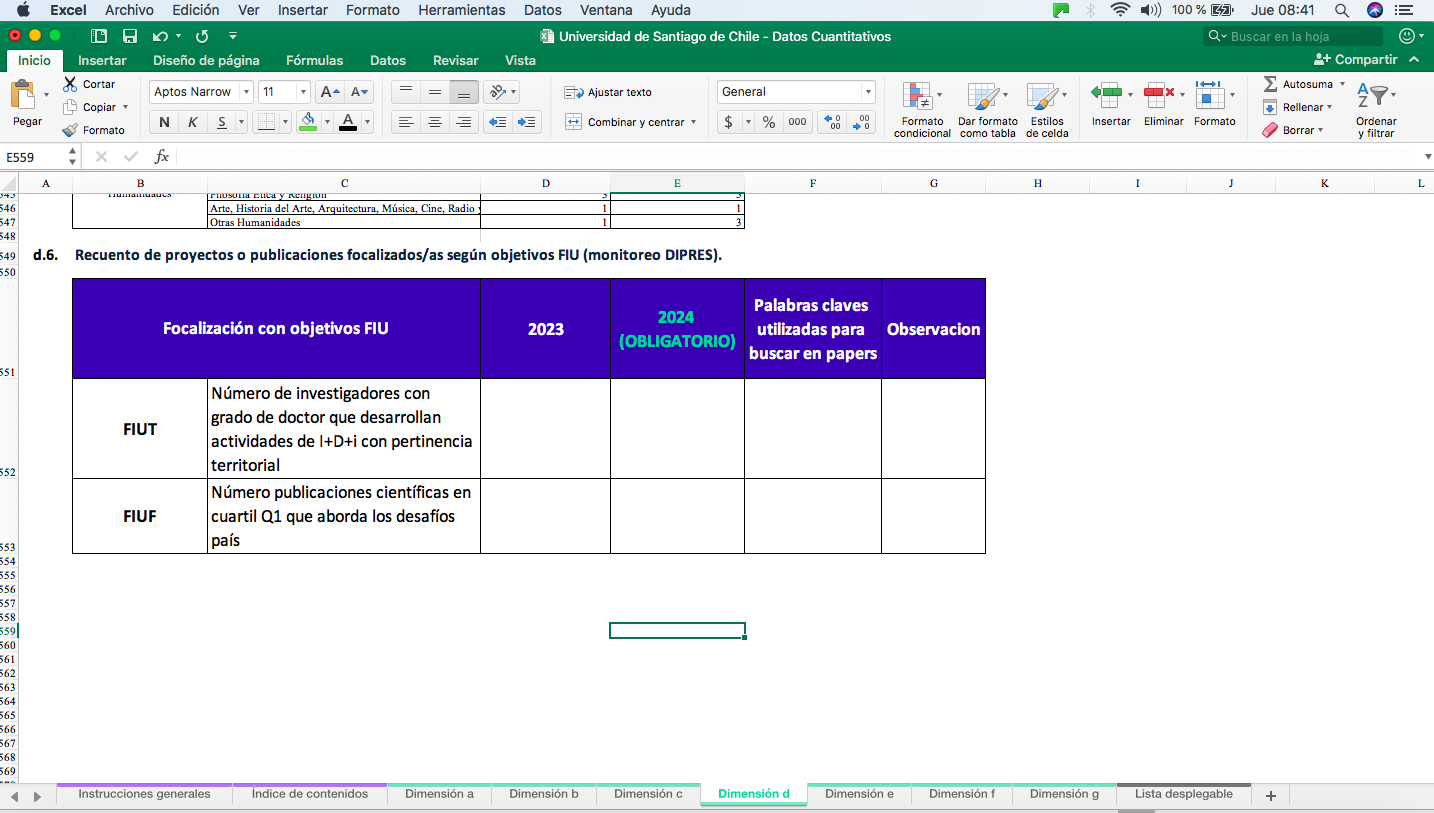 ‹#›
‹#›
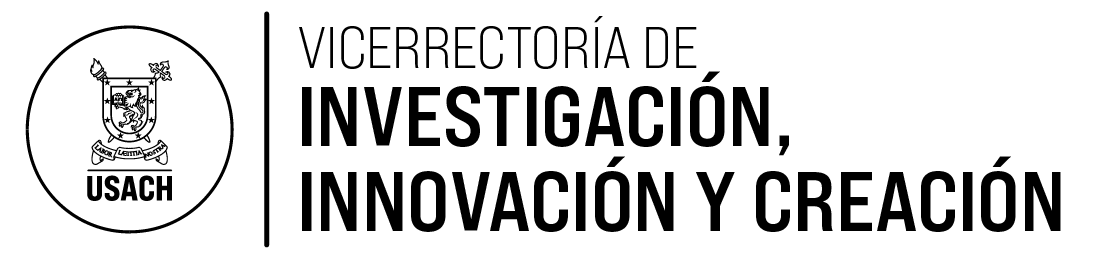 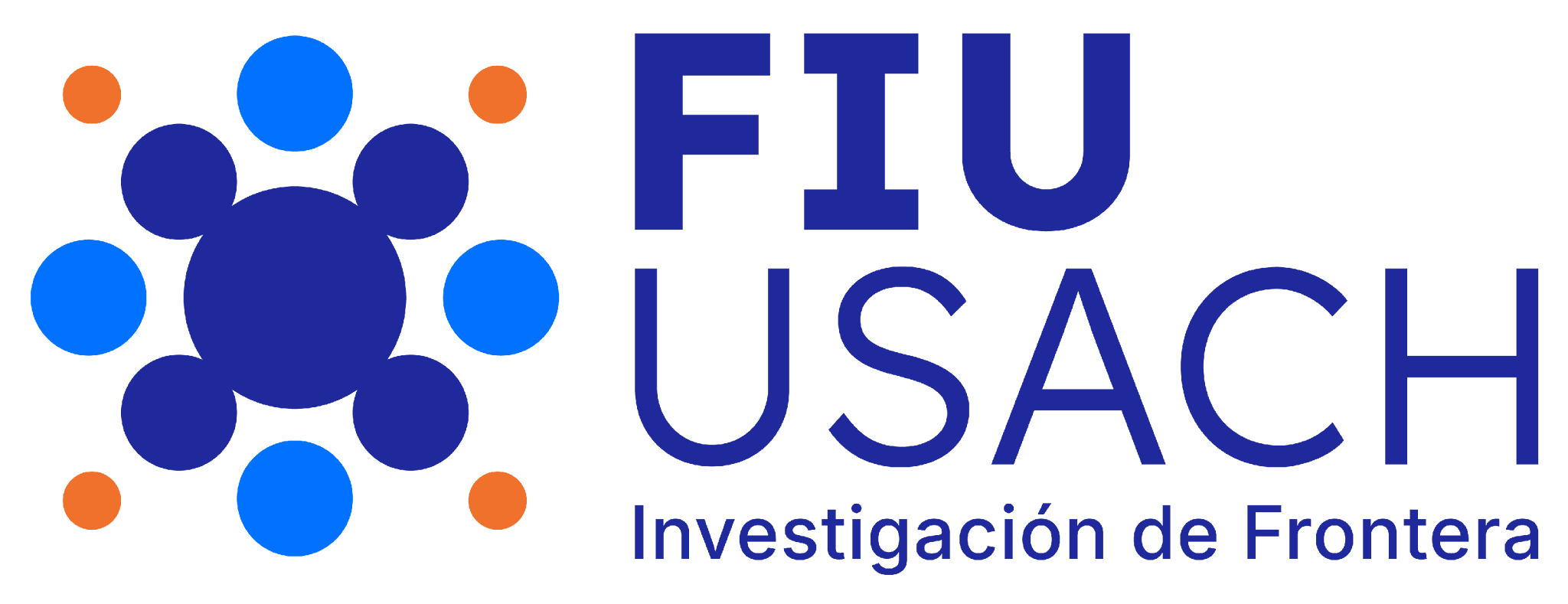 Sección 2: Resumen ejecutivo del proyecto (máx. 2 páginas)
Desafíos marco país seleccionados
Problemas u oportunidades que aborda el proyecto
Solución propuesta
Objetivo general y objetivos específicos
Metodología
Resultados e impactos esperados
Importancia institucional y nacional del proyecto
Aspectos distintivos como originalidad, disrupción, ventajas competitivas, interdisciplinariedad
Pertinencia de las unidades participantes (facultades, centros, institutos)
Otros elementos relevantes que fortalezcan la propuesta
‹#›
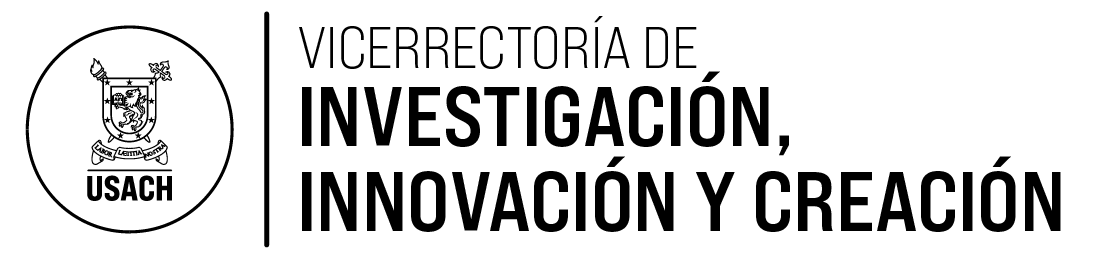 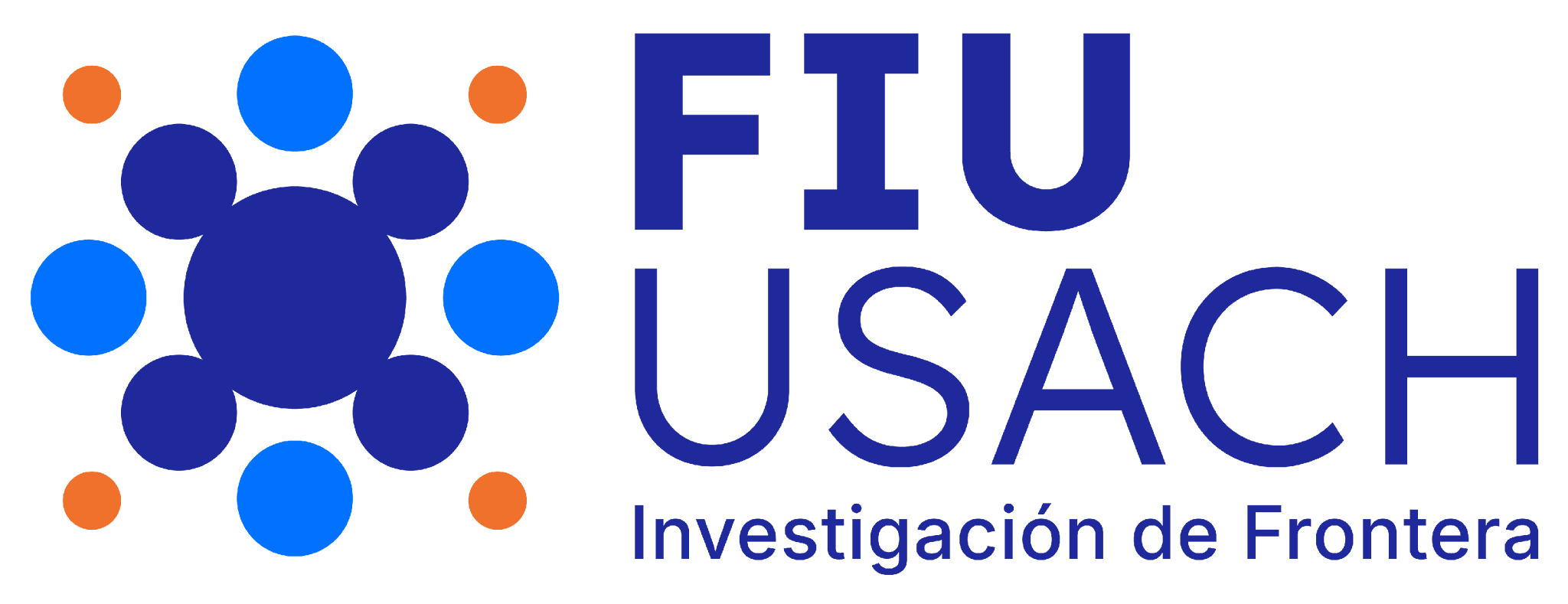 Sección 3: Relevancia del Proyecto de I+D+i
3.1 Desafíos, problema u oportunidad
Seleccione uno o más desafíos país definidos por el Consejo CTCI
Explique brevemente la visión estratégica del proyecto frente a esos desafíos
Justifique por qué fueron elegidos
Indique el área estratégica de I+D+i de frontera del proyecto
Especifique las temáticas en que se focaliza
Describa el problema u oportunidad que se aborda
Explique su relevancia e impacto frente al desafío país
Presente algún dato concreto, número o medida aproximada que ayude a dimensionar el problema u oportunidad que el proyecto pretende enfrentar.
‹#›
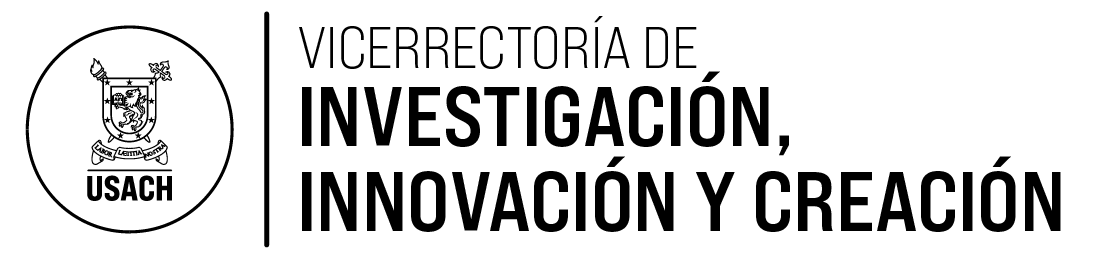 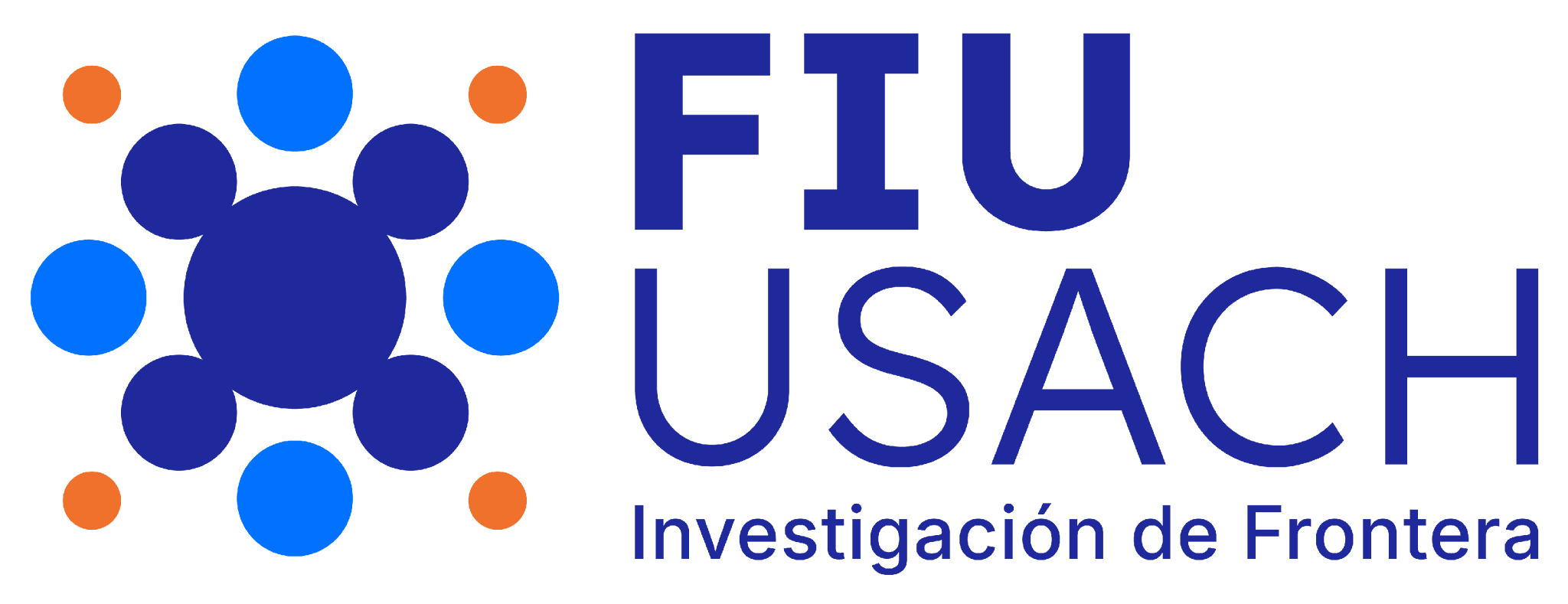 Sección 3: Relevancia del Proyecto de I+D+i
3.2.- Diagnóstico:
Elabore un diagnóstico de la situación actual. Para ello, realice un análisis interno de fortalezas, debilidades y externo de oportunidades y amenazas (FODA).
Identifique brechas y oportunidades clave respecto a la situación deseada u objetivo
Defina acciones necesarias para afrontar las brechas  y aprovechar las oportunidades.
Proponga una solución alineada con objetivos, resultados e indicadores
Identifique el equipo responsable, la metodología y el plan de trabajo
Incluya una revisión del estado del arte nacional e internacional
Refiérase a las soluciones actualmente existentes.
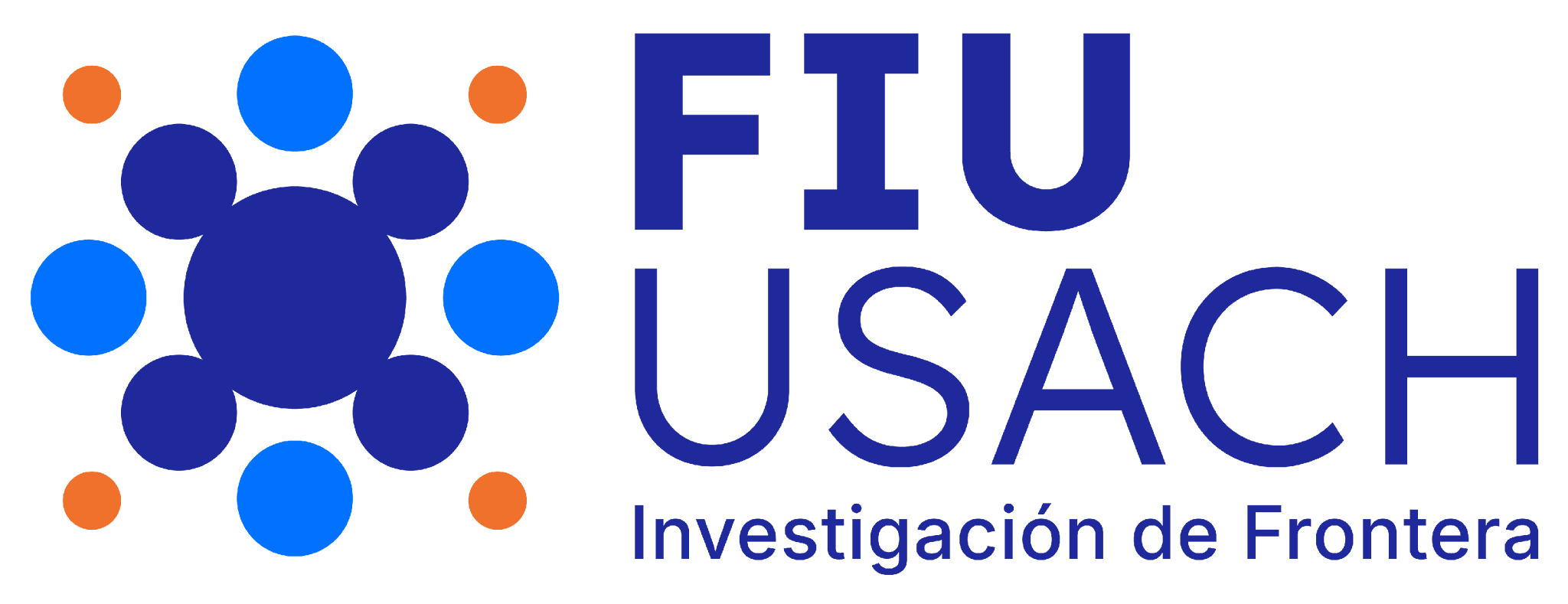 Metodología de elaboración del Diagnóstico
Desafíos marco país
Situación Actual
Análisis interno

Fortalezas y Debilidades

7 Dimensiones
Situación deseada
Acciones necesarias

Ordenamiento y sistematización
Identificación de brechas y oportunidades de mejora
Análisis externo

Oportunidades y Amenazas
Experiencia comparada y mejores prácticas
‹#›
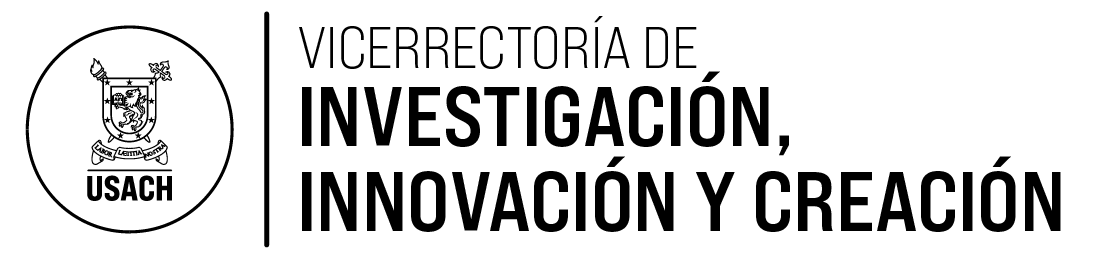 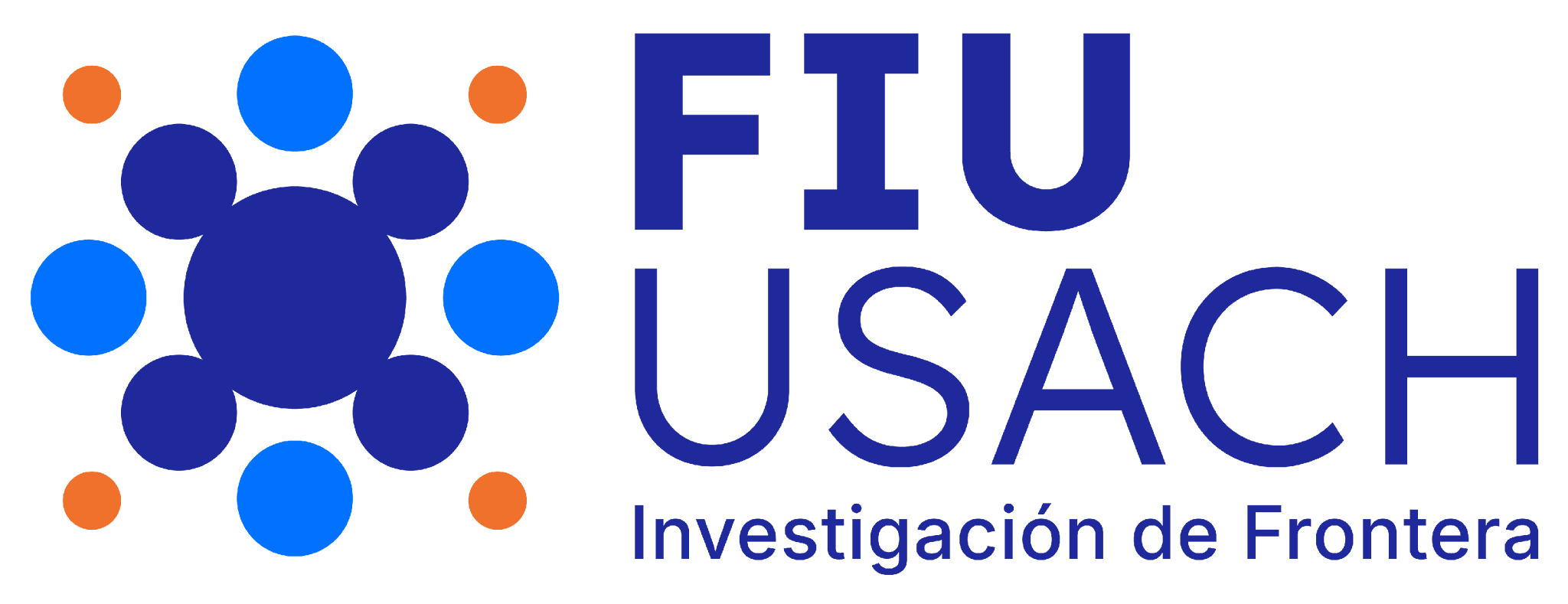 Sección 5: Objetivos del proyecto:
Objetivo General: 
Contribución al desarrollo nacional a partir de la realización de I+D+i de frontera. 
Apoyo al desarrollo y fortalecimiento de capacidades de I+D+i que logren dar respuestas a misiones complejas con enfoque estratégico nacional, inter y transdisciplinario, en temas pertinentes a los desafíos país en el o las área(s) prioritaria(s) en que se focalice el Proyecto.
Objetivos específicos: 
Se vinculan directamente con las brechas identificadas en el diagnóstico. 
 Apuntan a las transformaciones que se requiere para abordarlas en el contexto de los desafíos país.
Sección 4: Solución propuesta:
Basada en el diagnóstico y con enfoque de frontera
Sustentada en un marco teórico y conceptual.
Plantee hipótesis y componentes de I+D  C&T
Defina resultados esperados  e indicadores para cada una de las dos etapas del proyecto
Aspectos diferenciadores y ventajas de la solución propuesta. 
Indique cómo se considerará la multi e interdisciplina
Presente desarrollos novedosos, con adicionalidad y enfoque interdisciplinario
Justifique, por qué el desarrollo del Proyecto contribuirá a resolver parcial o totalmente las brechas y desafíos identificados.
‹#›
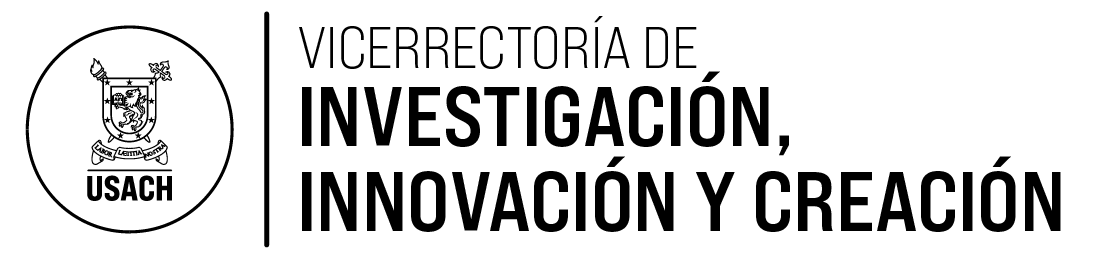 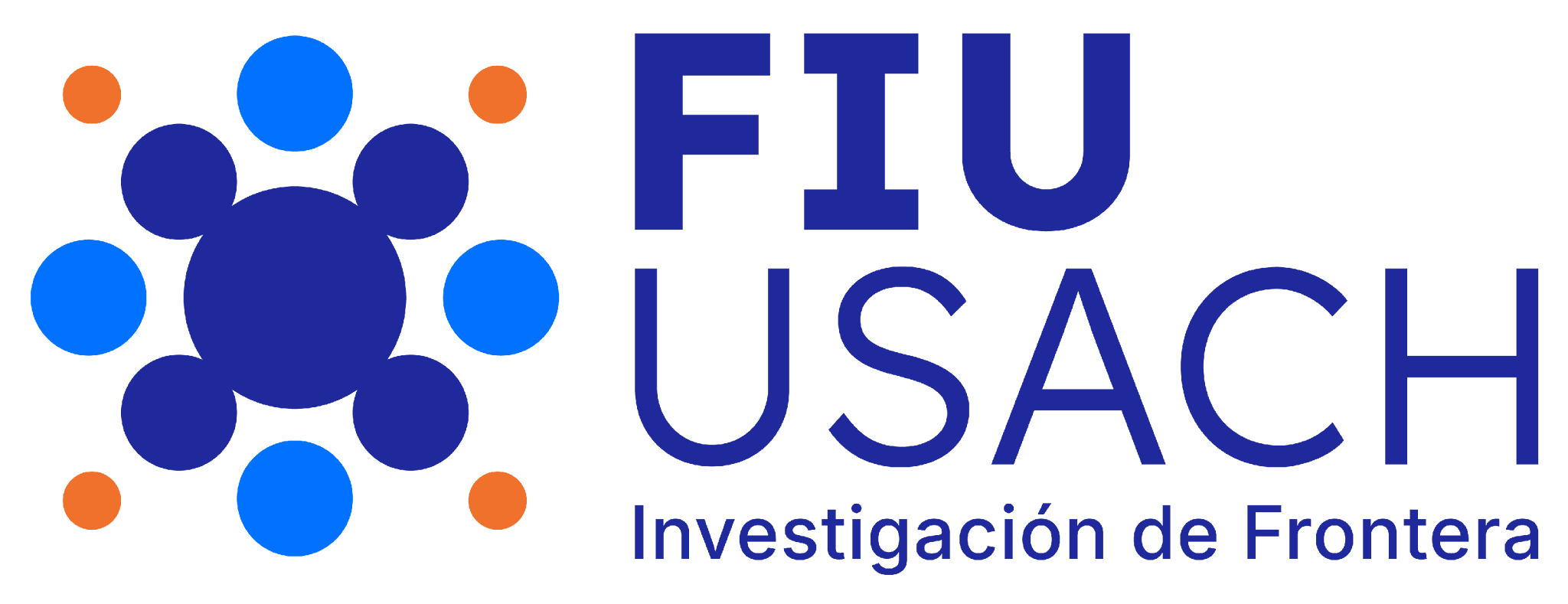 Sección 6: Metodología
Detalle la metodología a utilizar para responder las preguntas de investigación y testear su(s) hipótesis.  
Refiérase al diseño de investigación y justifique los métodos y técnicas seleccionadas
Describa la metodología la programación y organización de actividades que le permitirá alcanzar resultados que conducirán al logro de la solución propuesta, distinguiendo según sea pertinente, etapas de investigación, desarrollo e innovación.
La metodología debe ser coherente con los objetivos, resultados e indicadores definidos
Sección 7: Contribución del proyecto al fortalecimiento y desarrollo de capacidades de I+D+i de frontera (Máximo 3 páginas)
Describa cómo el proyecto fortalecerá capacidades institucionales en las dimensiones del FIUF.

Incluya el cuadro de inversión proyectada en equipamiento (tipo, monto, fase, año).
‹#›
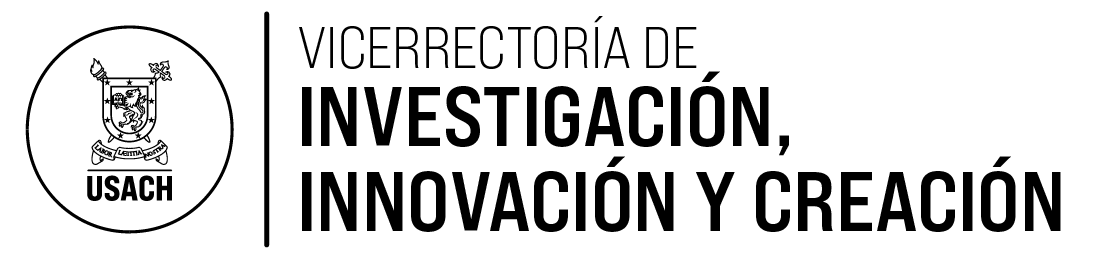 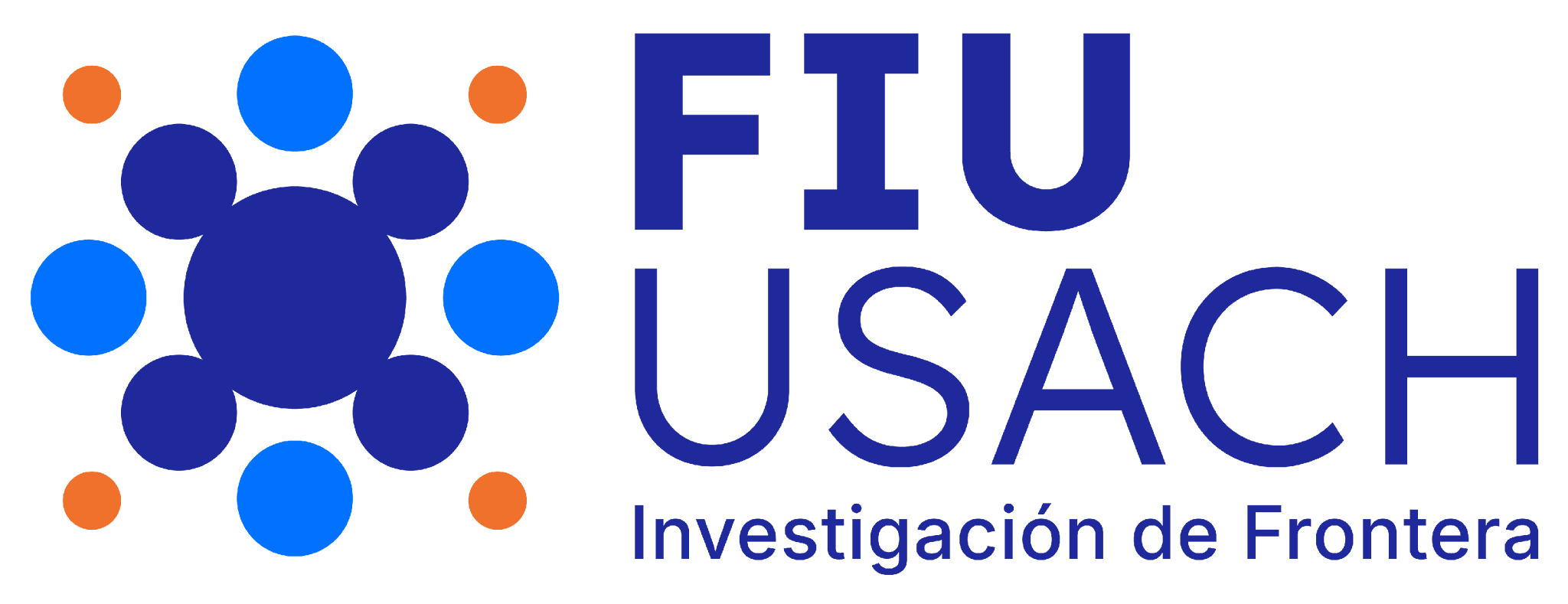 Sección 8: Impacto esperado científico y tecnológico, económico, social y ambiental
Principales resultados e impactos esperados del Proyecto en el corto, mediano y largo plazo: económicos, sociales, ambientales. 

Nivel de desarrollo hacia el término de la fase 1 y de la fase 2. 
Resultados esperados:  desarrollo de proyectos estratégicos, fortalecimiento de capacidades de frontera, inversión en infraestructura y equipamiento: creación y mantenimiento de infraestructura y equipamiento de I+D+i de frontera.

Impactos esperados: posicionamiento internacional, competitividad nacional, respuesta a desafíos país y fortalecimiento de la colaboración internacional

Principales beneficios de la aplicación de los resultados del Proyecto y la adicionalidad respecto a la situación actual.

Oportunidades de mercado y demanda potencial por los resultados del Proyecto. 
Areas de impacto económico, social y ambiental. Cobertura nacional, regional, sectorial.
‹#›
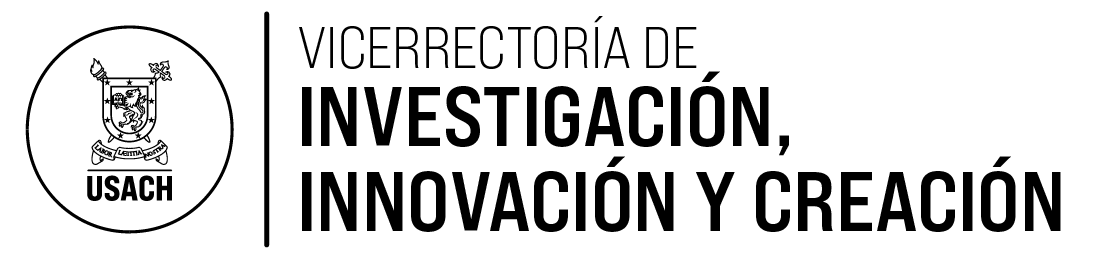 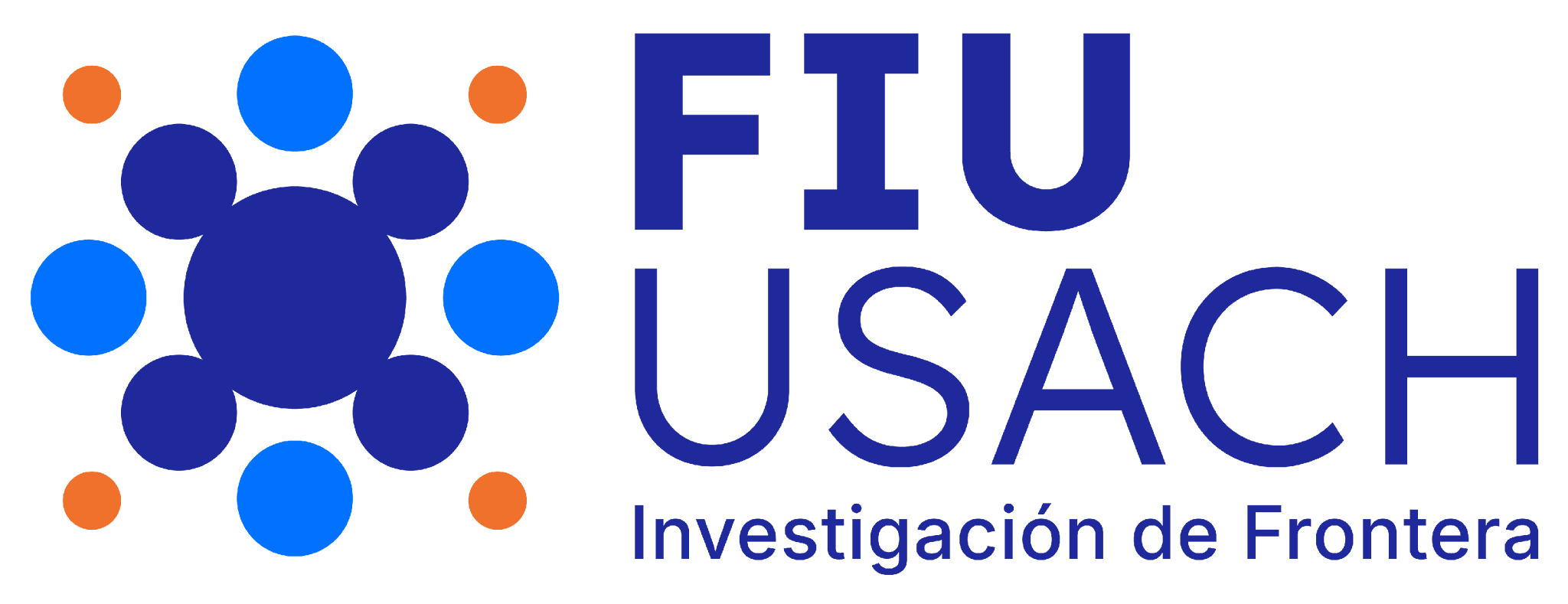 Sección 9: Equipo de trabajo
9.1.- Personal:







9.2 Directores e investigadores: 
Perfil y experiencia: trayectoria en investigación y gestión de proyectos I+D+i (nacionales e internacionales) (máximo 1 página)
Funciones y responsabilidades: rol concreto de cada integrante y su contribución al proyecto (máximo 1 página)
Trayectoria científica: completar tabla con productividad desde 2019 (publicaciones, citas, dirección de tesis/postdocs y patentes)
‹#›
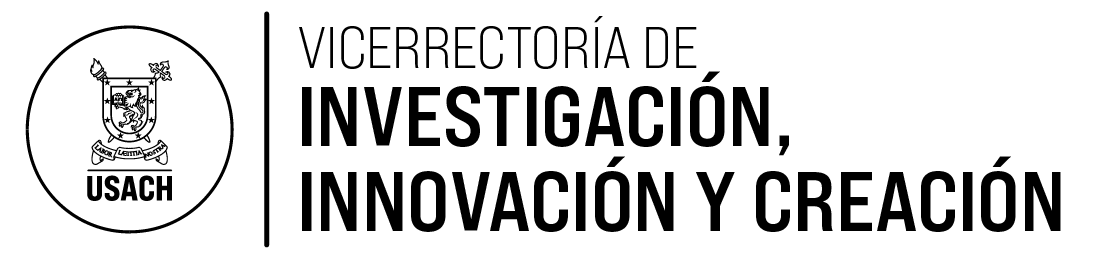 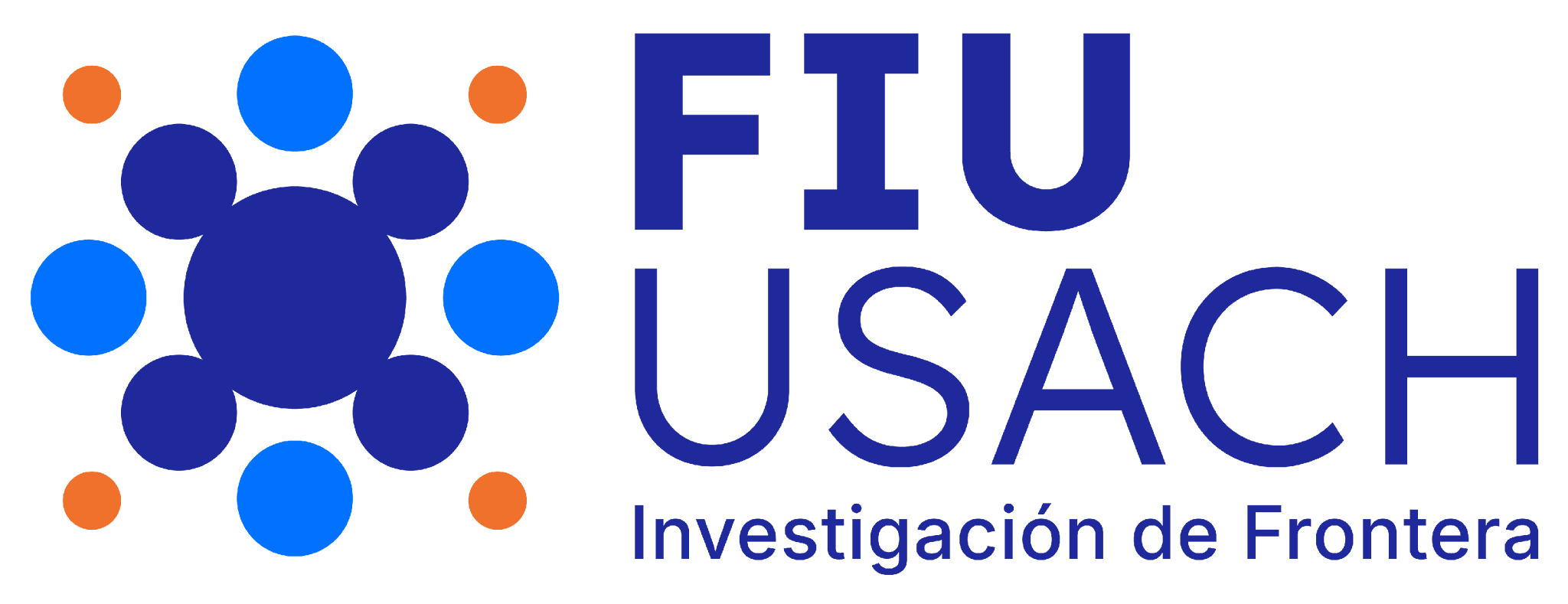 Sección 10: Co-financiamiento y aportes complementarios
Identifique fuentes externas e internas de financiamiento que apoyen la implementación del proyecto
Incluya aportes institucionales y de entidades asociadas (empresas, gobiernos regionales, etc.)
Justifique cada aporte según su pertinencia, alineación con los objetivos y valor estratégico
Asegúrese de que coincida con el plan de trabajo y el presupuesto general
‹#›
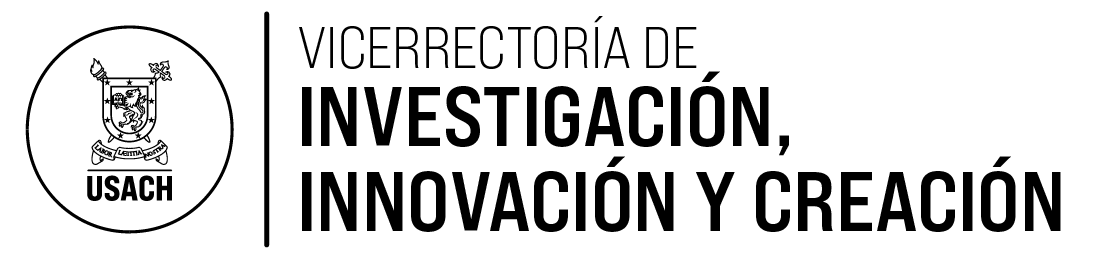 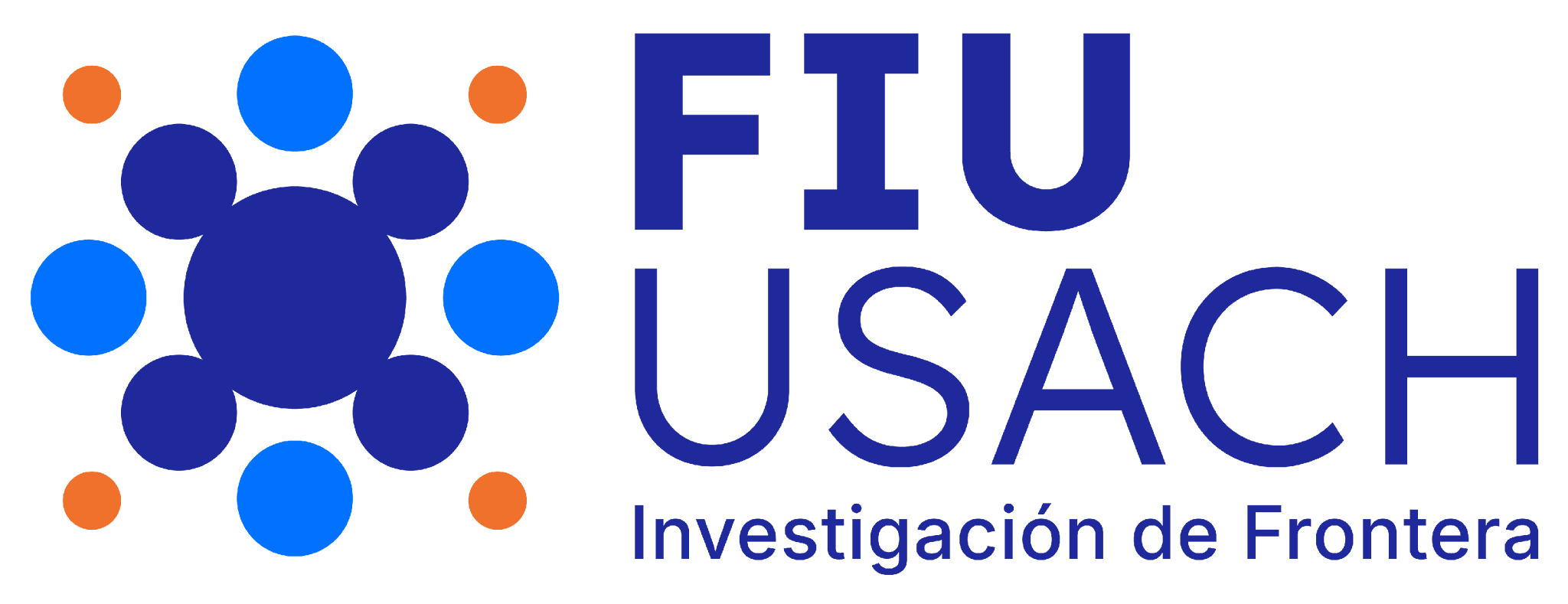 Contenidos planilla Excel:
(DEMOSTRACIÓN DIRECTAMENTE PLANILLA)